Badanie #finanseprzyszlosci czyli jak Polacy wyobrażają sobie swój bank w 2018 i 2028 roku
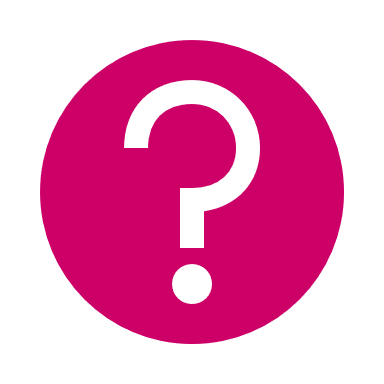 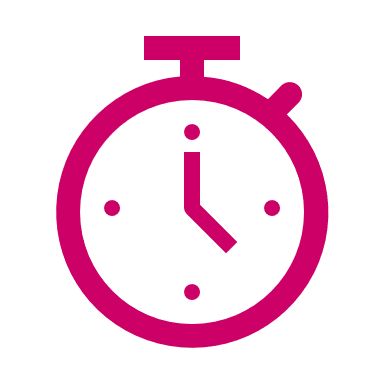 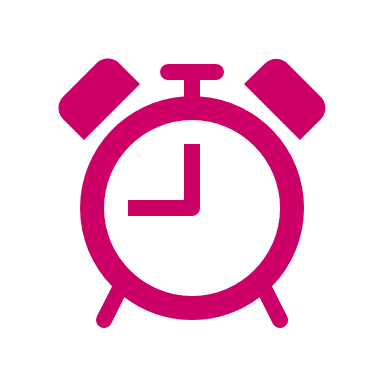 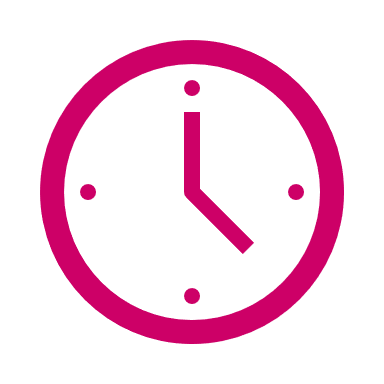 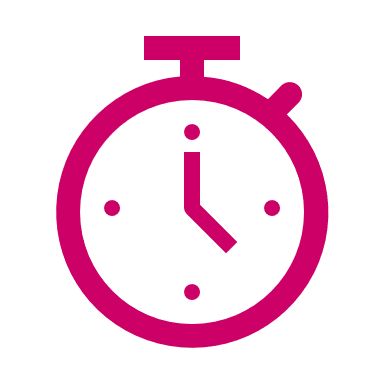 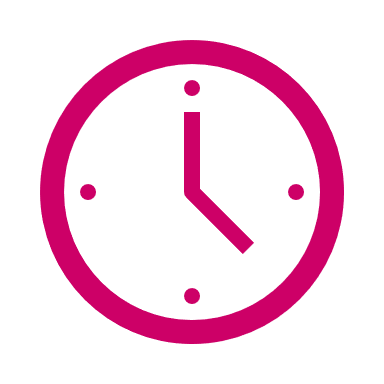 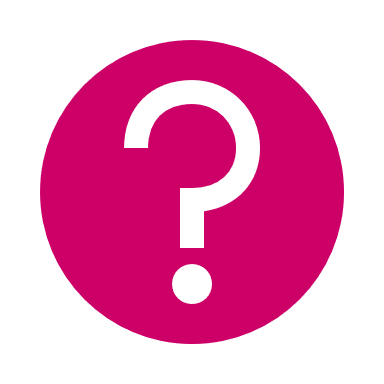 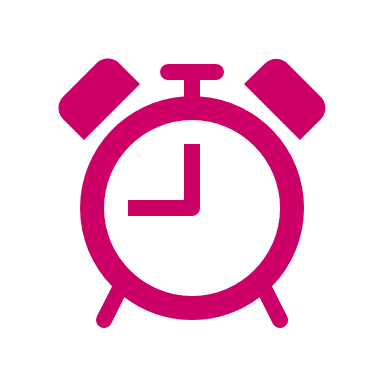 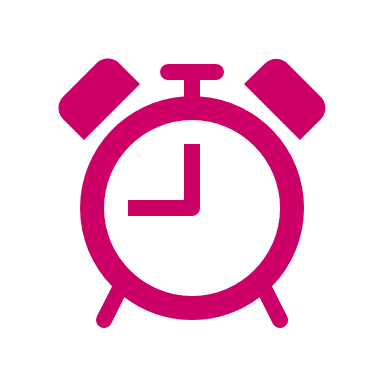 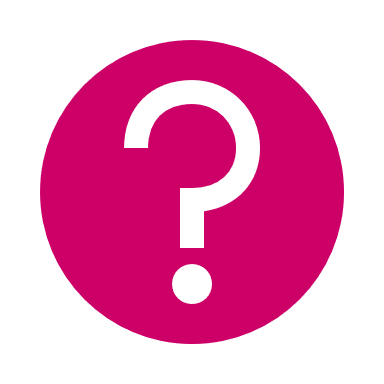 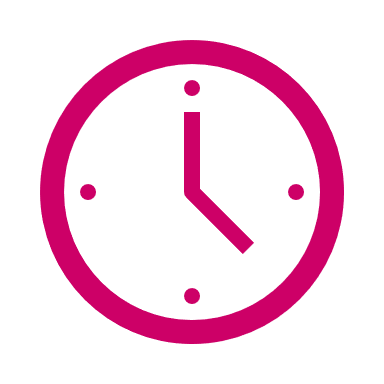 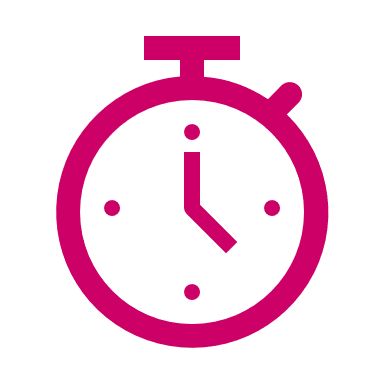 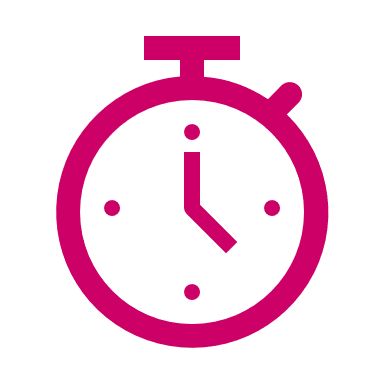 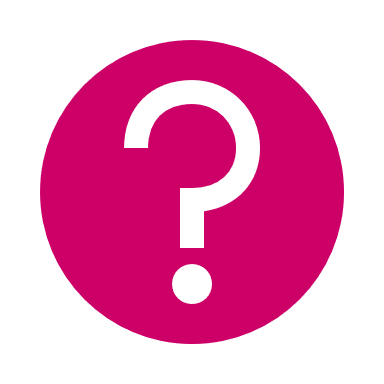 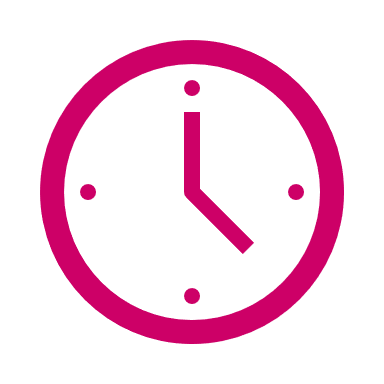 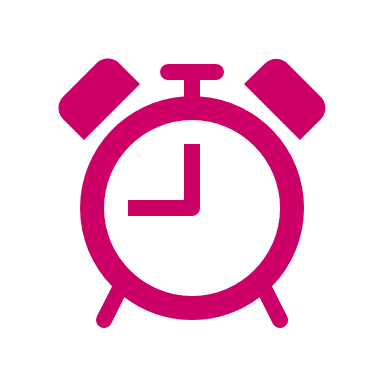 Metodologia
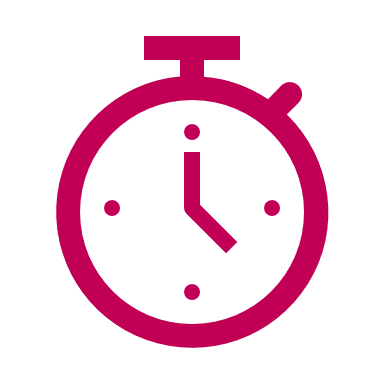 Nota metodologiczna
3
Proszę sobie wyobrazić siebie w 2018 roku, na ile prawdopodobne będą Pana/i zdaniem następujące wydarzenia: (dane w procentach)
Badanie #finanseprzyszlosci
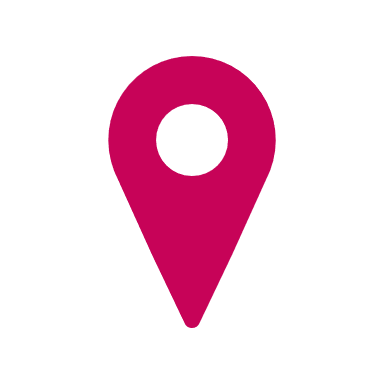 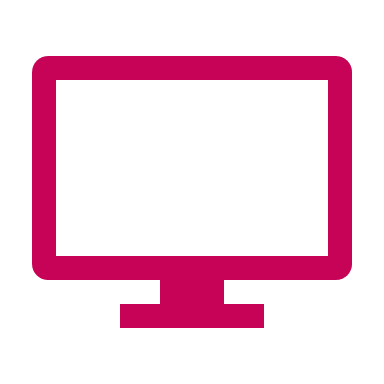 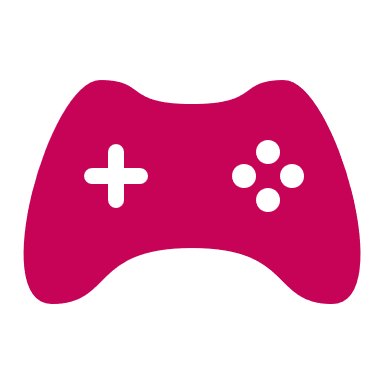 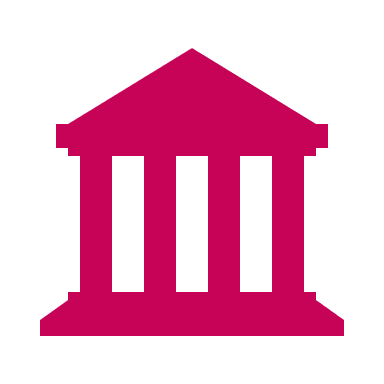 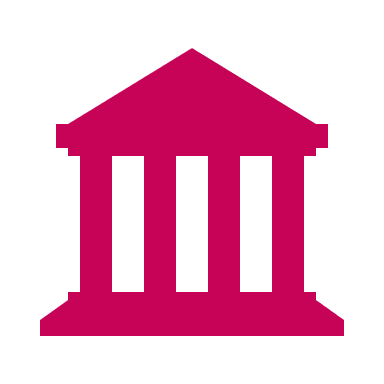 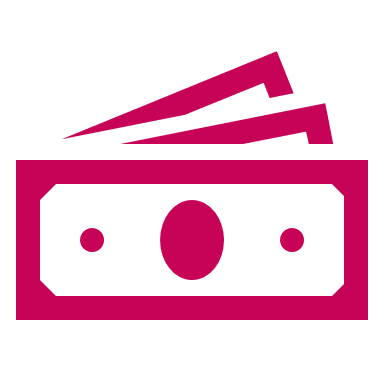 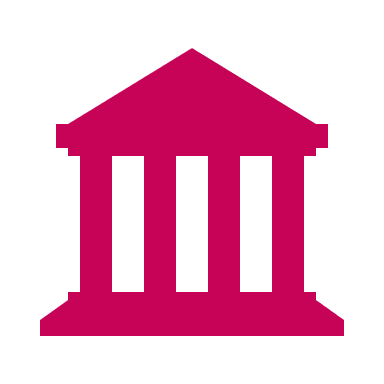 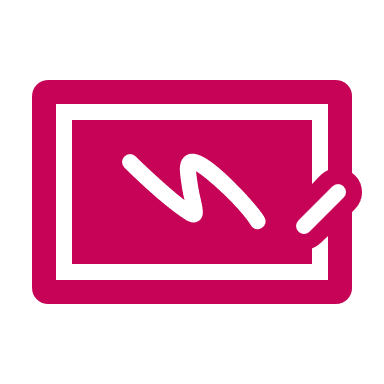 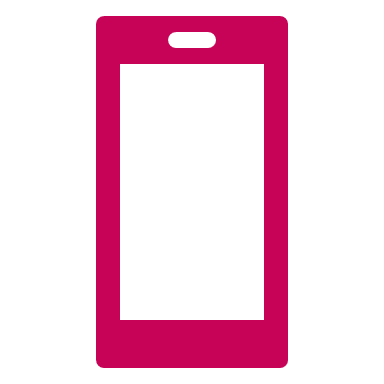 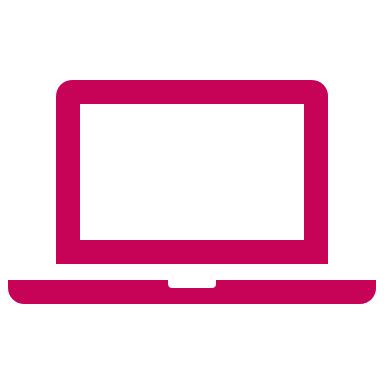 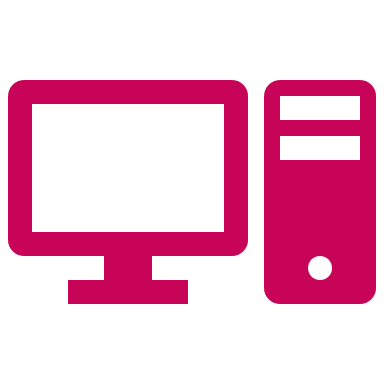 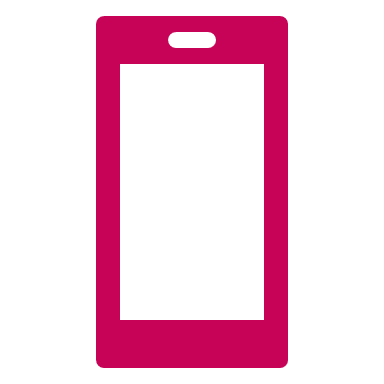 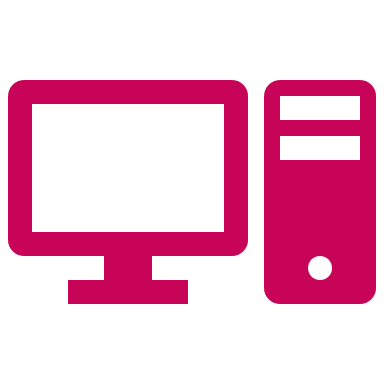 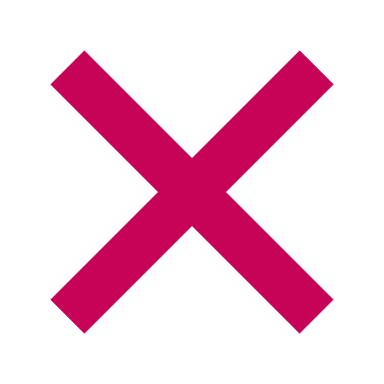 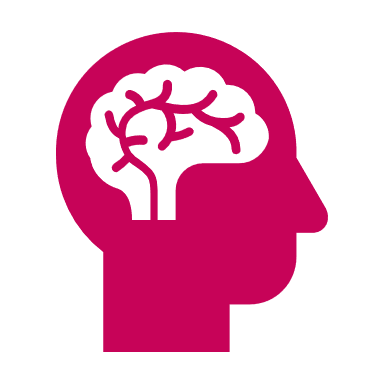 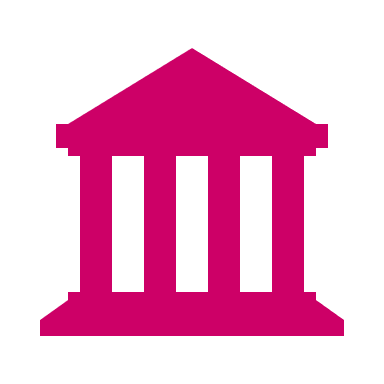 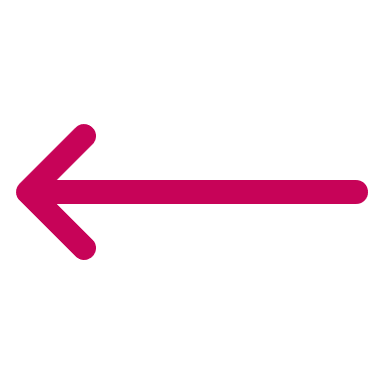 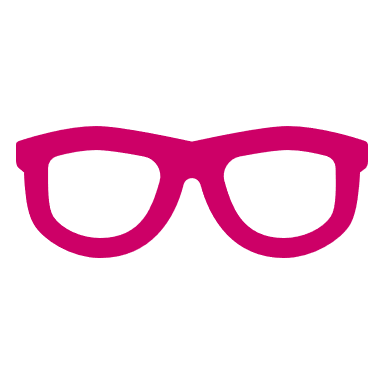 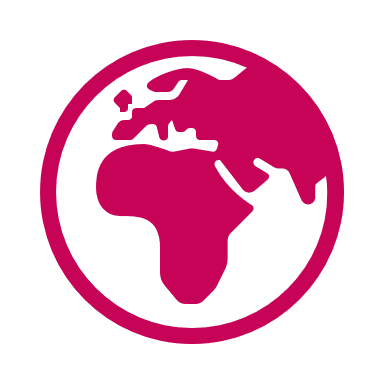 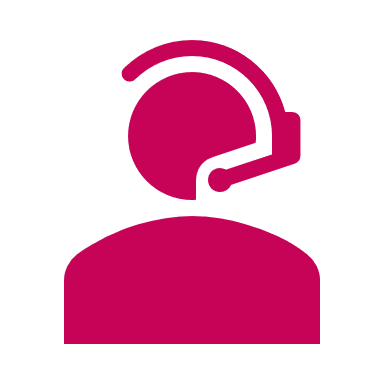 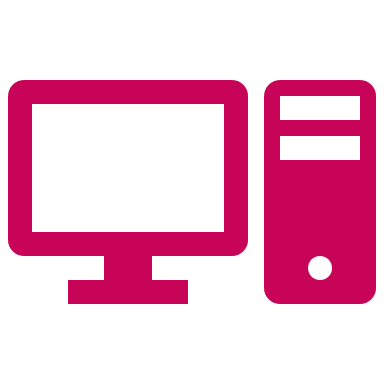 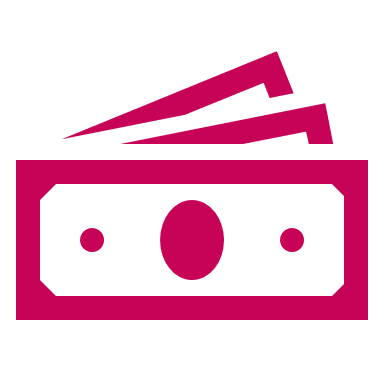 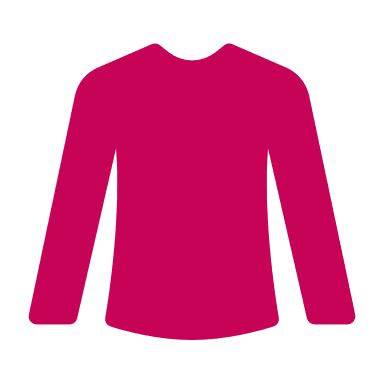 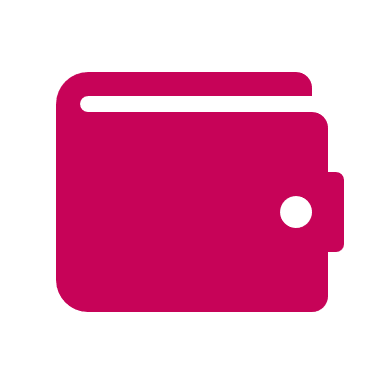 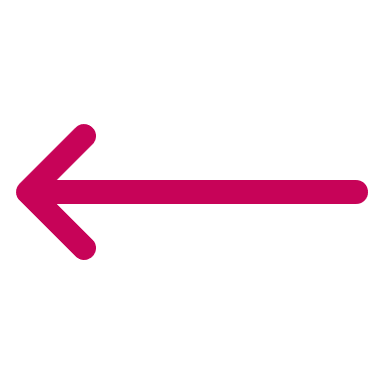 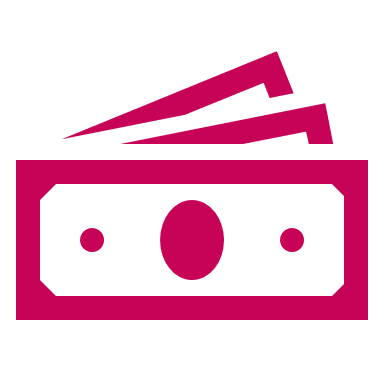 Finanse dziś
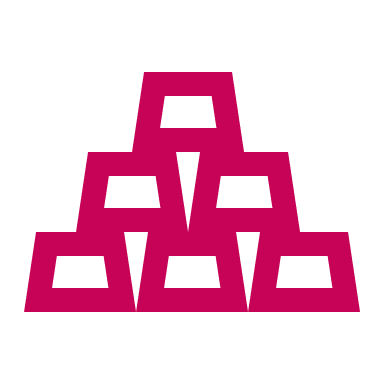 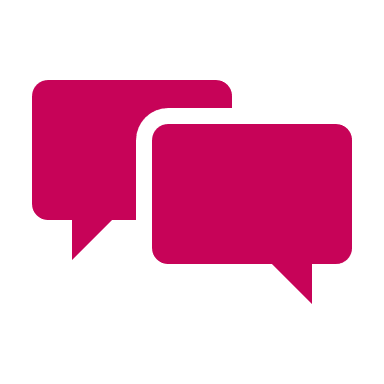 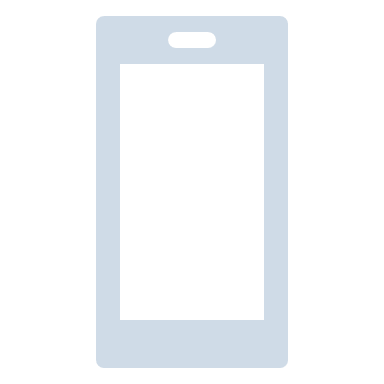 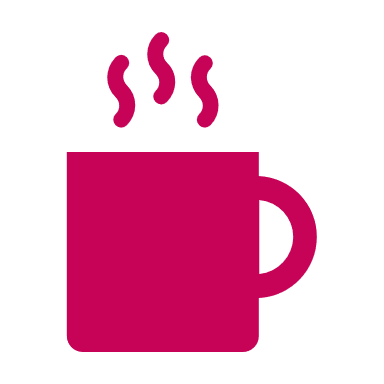 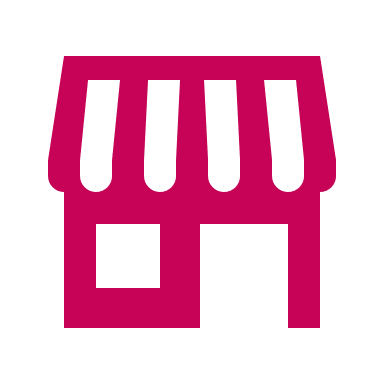 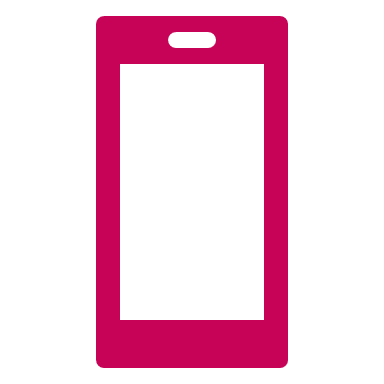 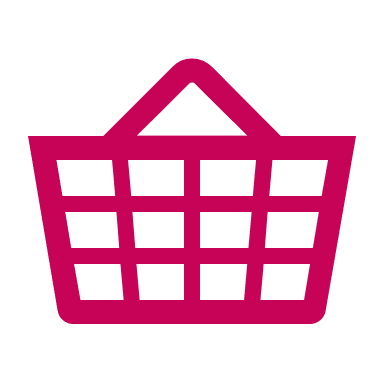 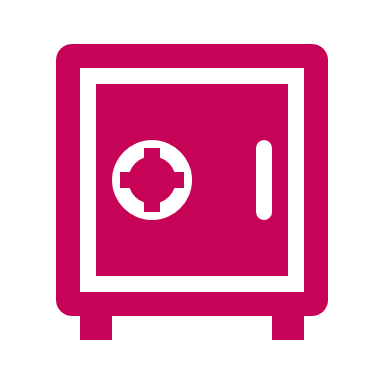 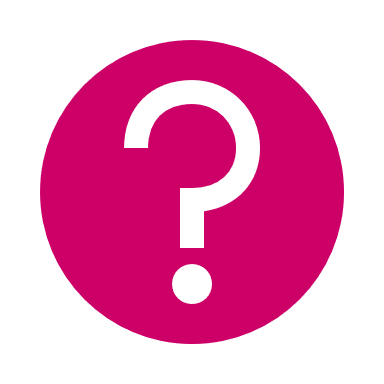 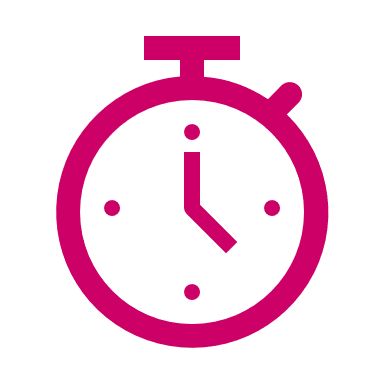 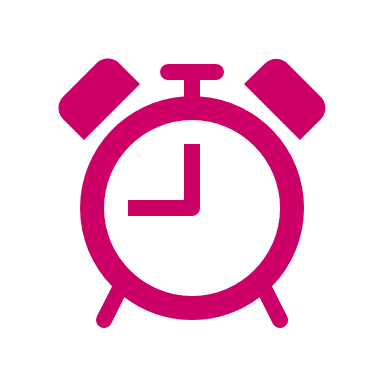 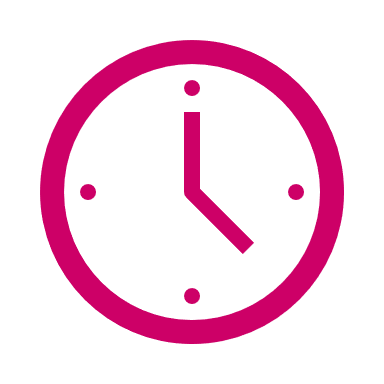 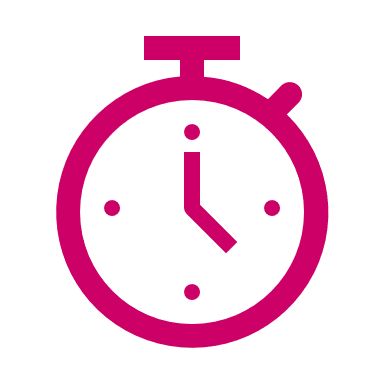 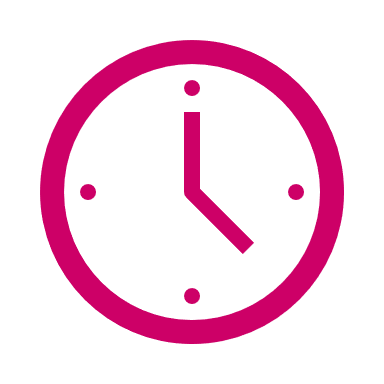 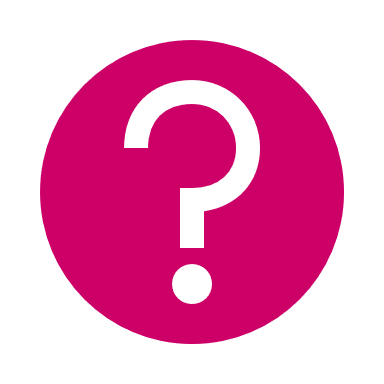 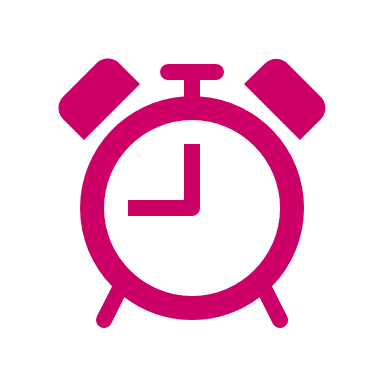 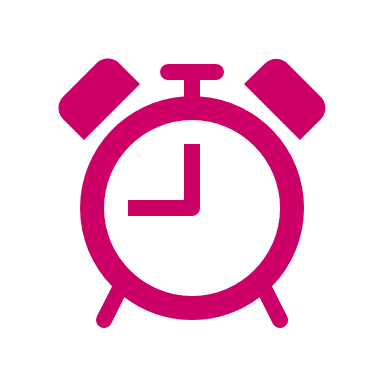 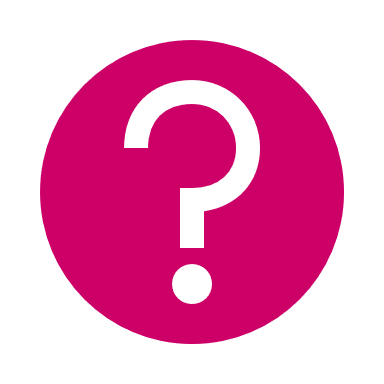 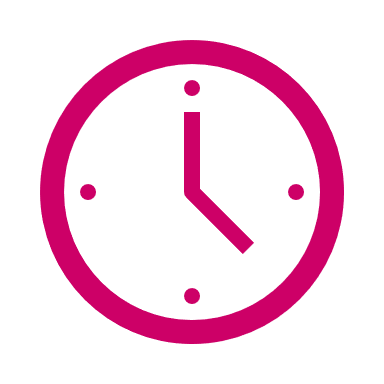 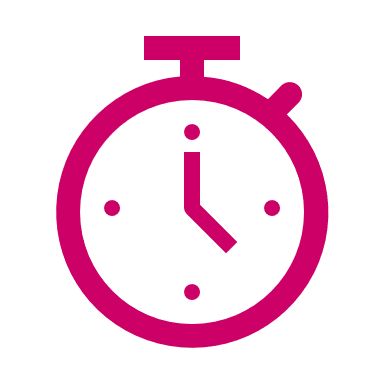 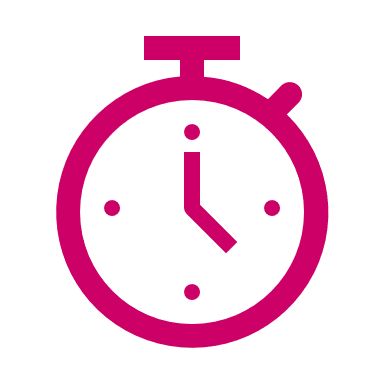 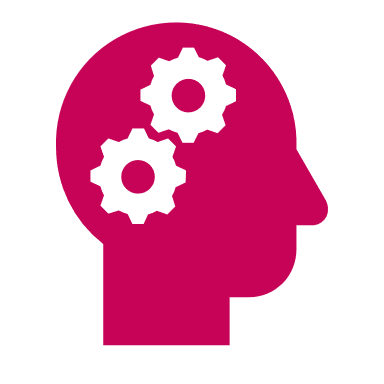 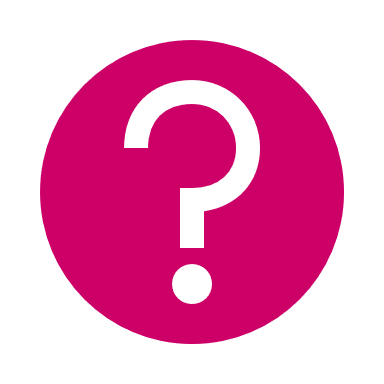 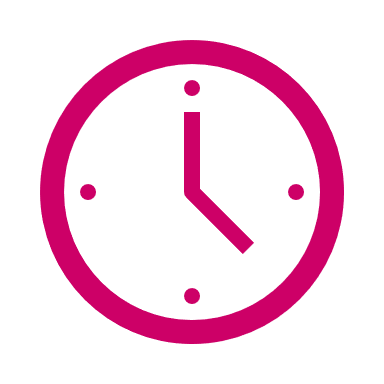 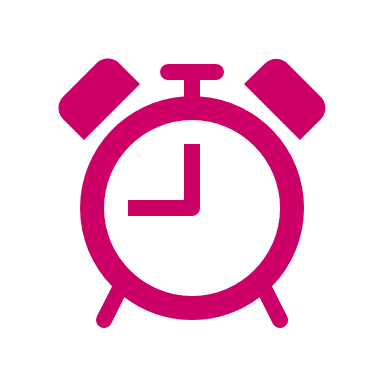 4
Badanie #finanseprzyszlosci
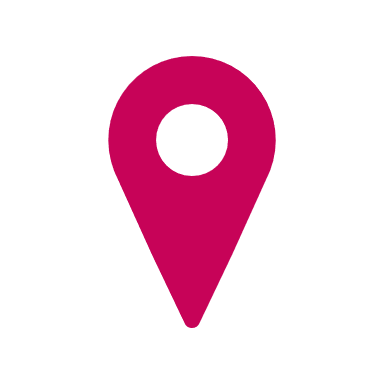 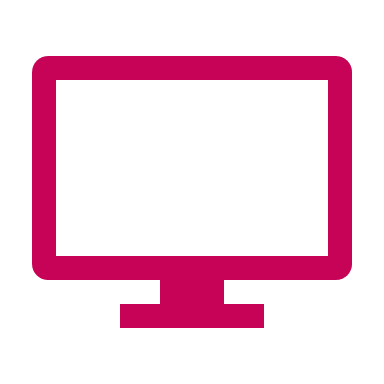 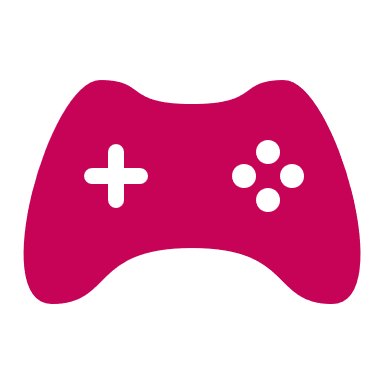 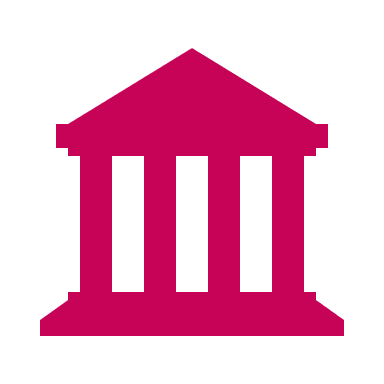 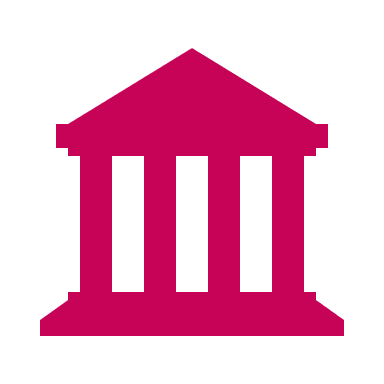 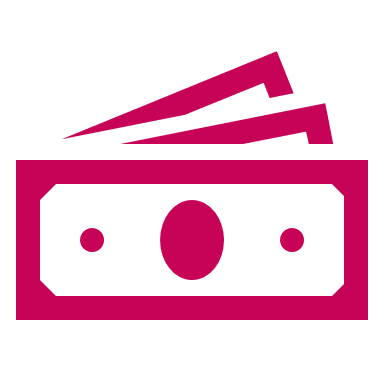 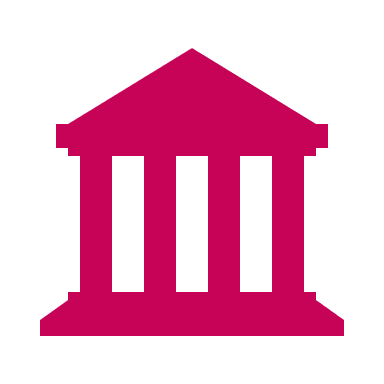 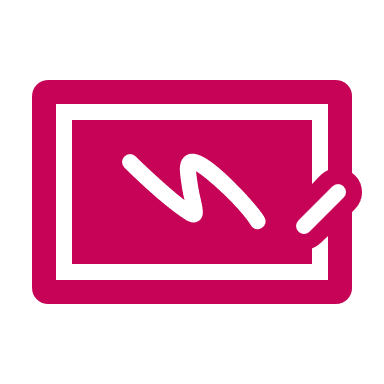 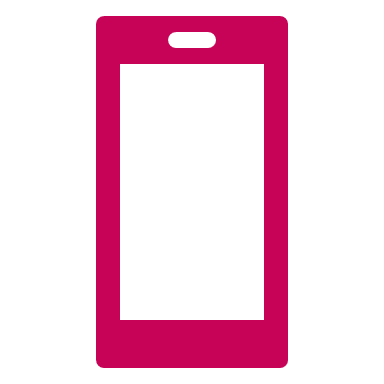 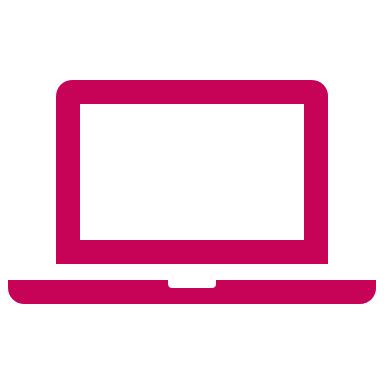 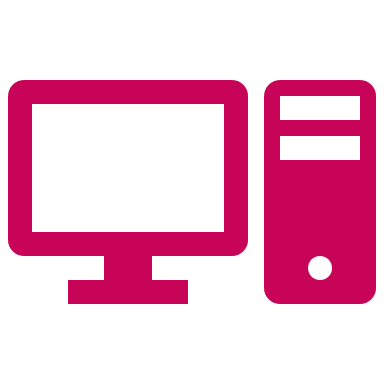 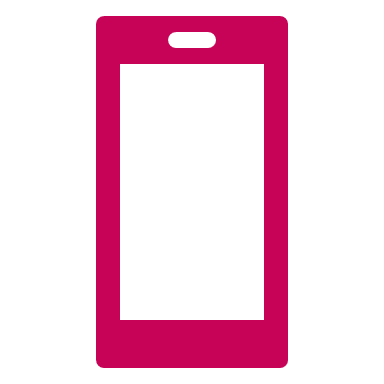 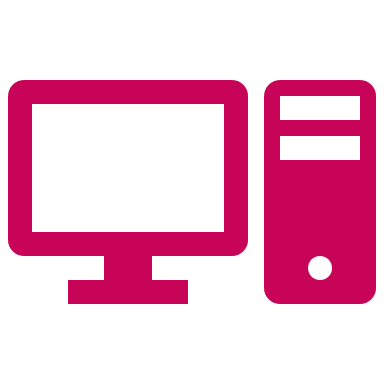 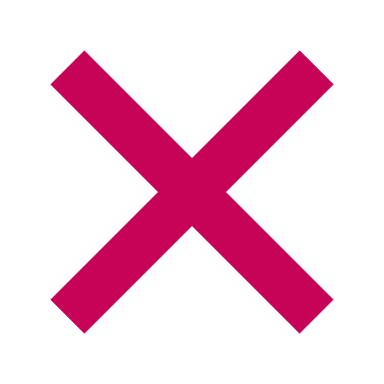 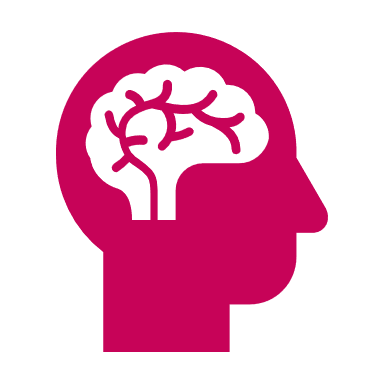 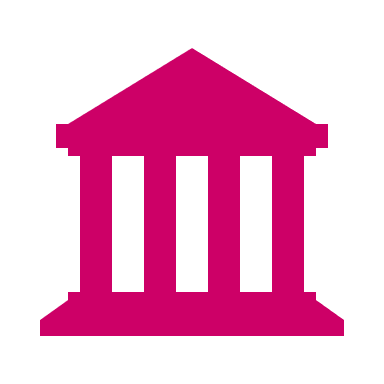 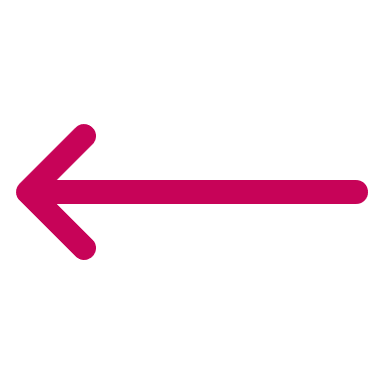 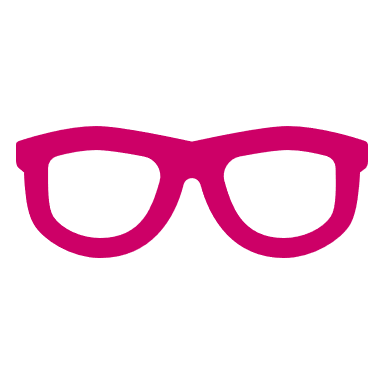 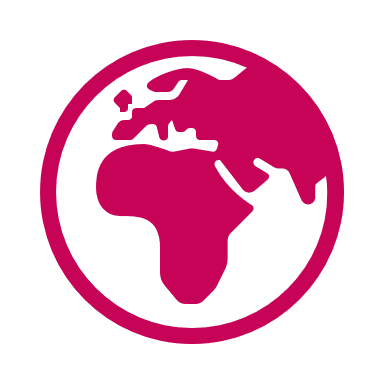 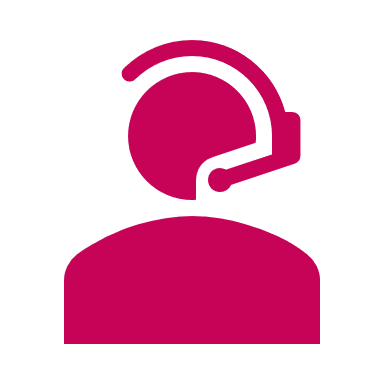 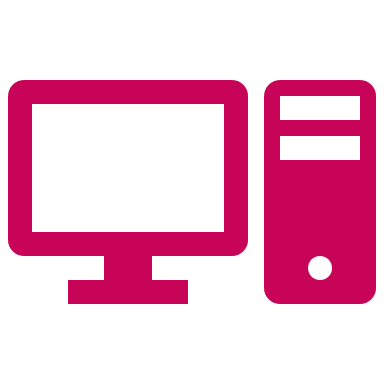 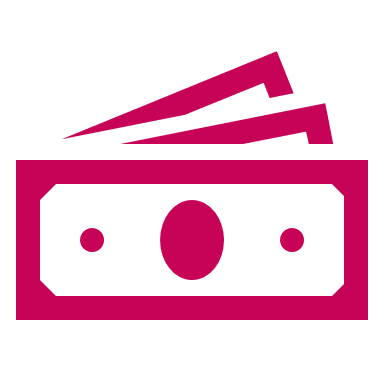 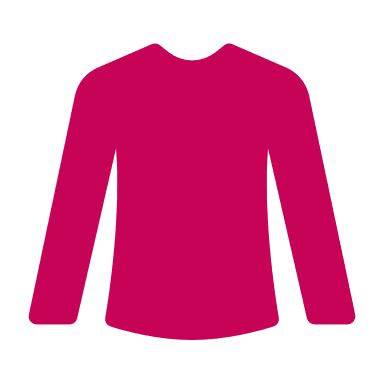 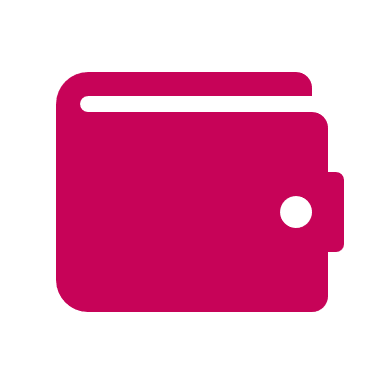 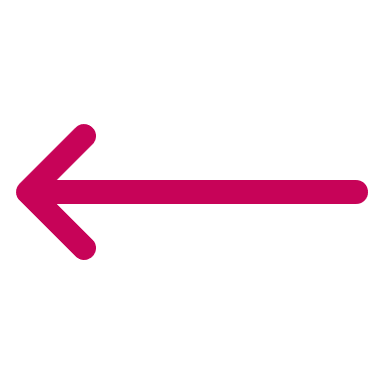 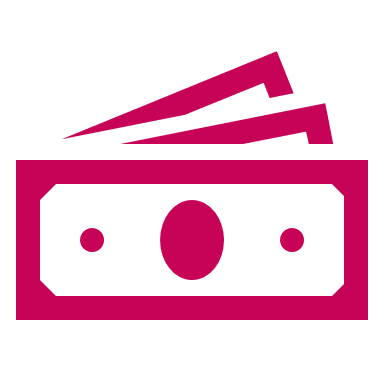 Finanse jutro
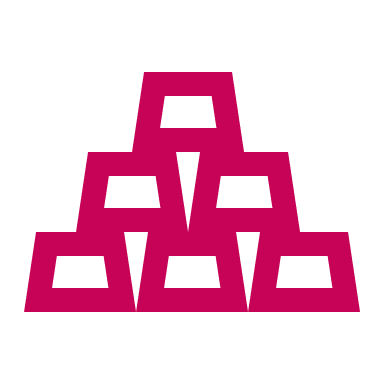 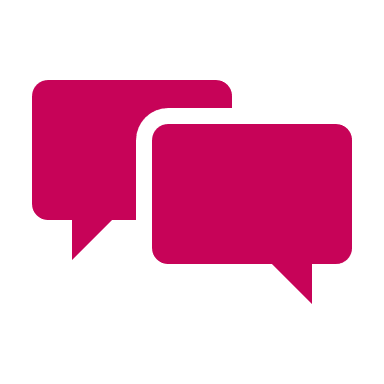 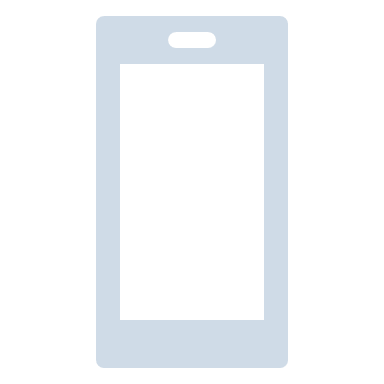 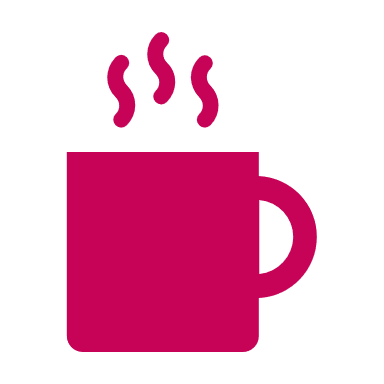 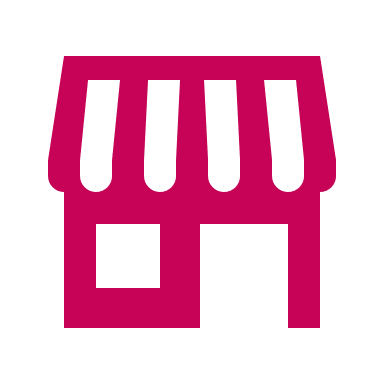 Proszę sobie wyobrazić siebie za 10 lat, na ile prawdopodobne będą Pana/i zdaniem następujące wydarzenia: (dane w procentach)
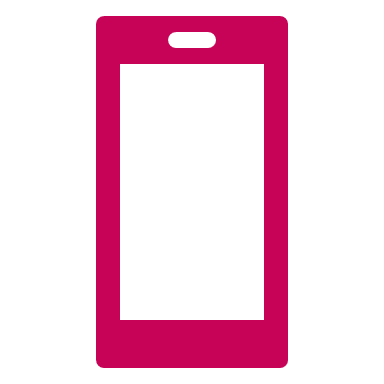 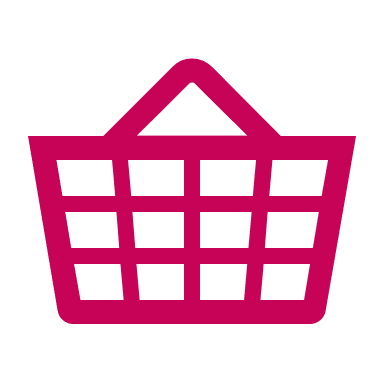 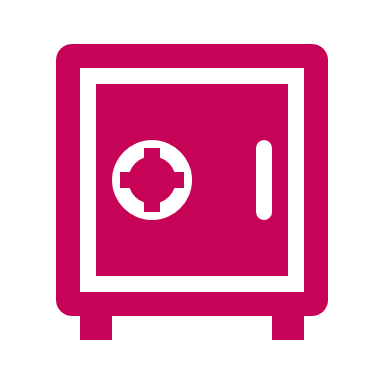 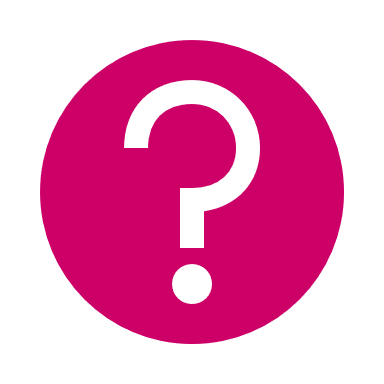 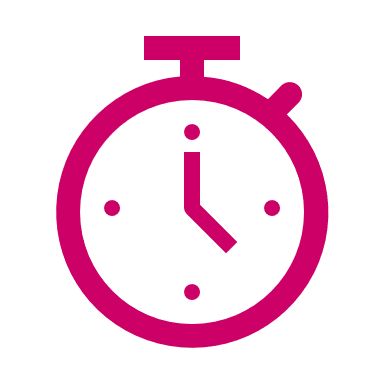 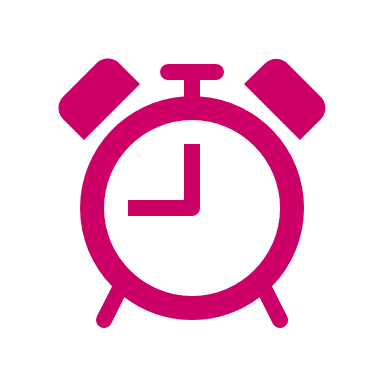 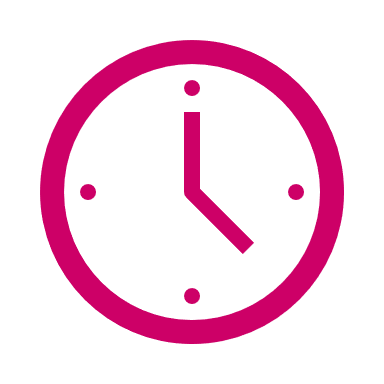 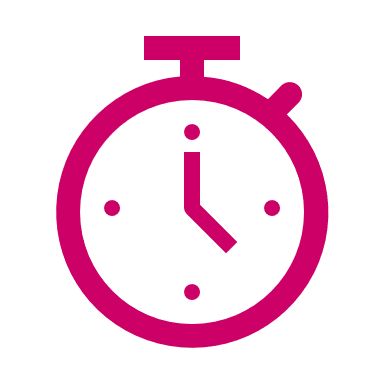 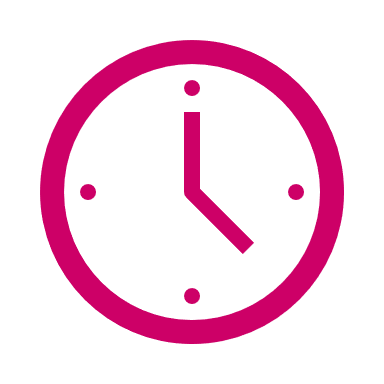 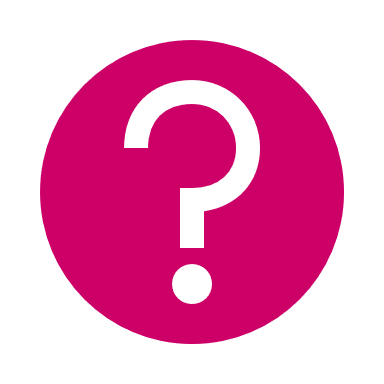 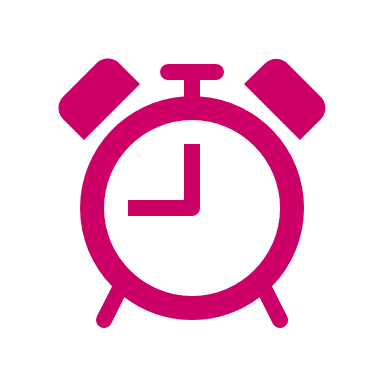 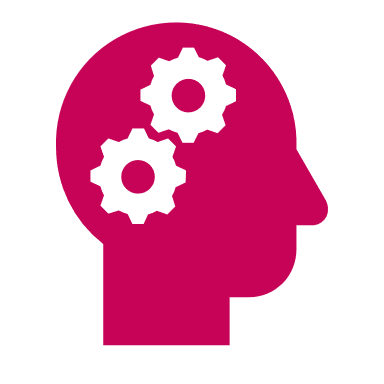 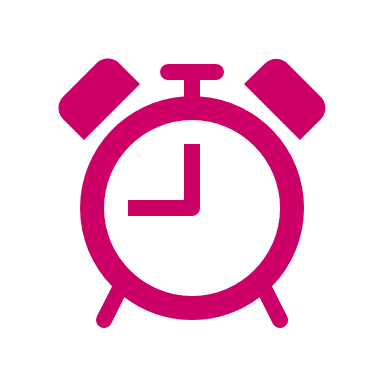 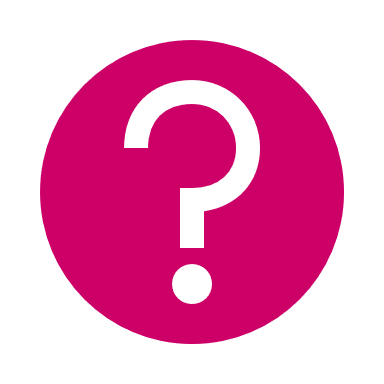 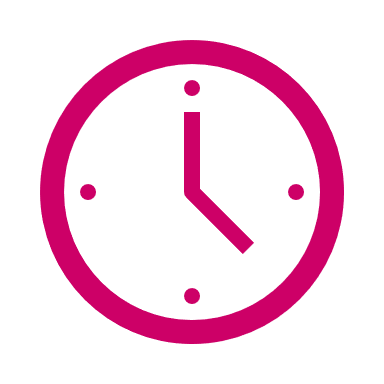 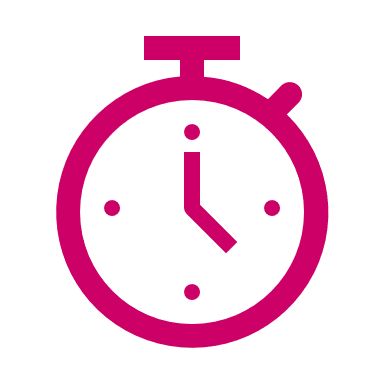 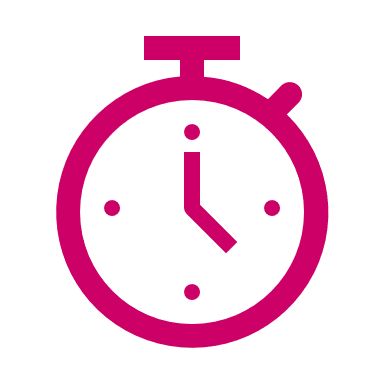 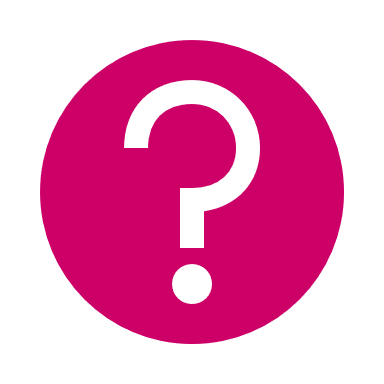 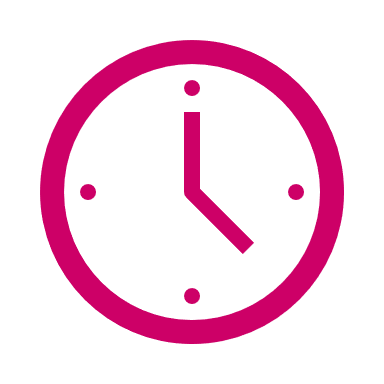 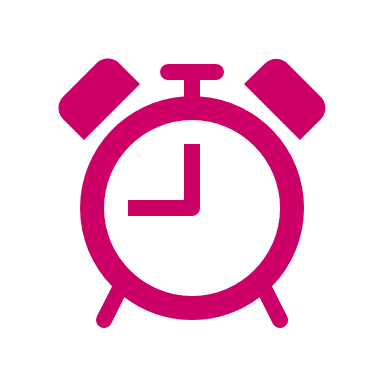 5
Zaczną znikać oddziały banków / Znikną oddziały banków (dane w procentach)
Badanie #finanseprzyszlosci
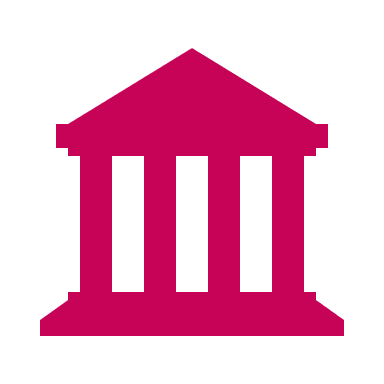 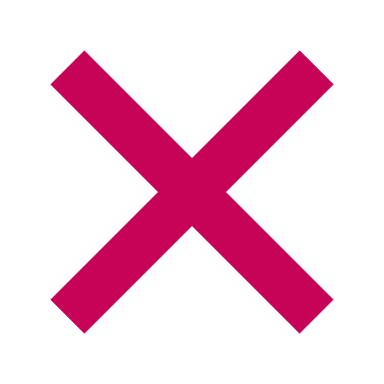 Finanse dziś i jutro
Zdaniem trzech na czterech badanych nieprawdopodobne jest, by w 2018  roku zaczęły znikać oddziały banków. Blisko co piąty respondent uważa natomiast, że jest to zdecydowanie prawdopodobne lub raczej prawdopodobne.

W perspektywie dziesięciu lat już 44 proc. ankietowanych skłonna jest przyznać, że oddziały banków znikną. Zdaniem nieco ponad 43 proc. raczej nie znikną lub zdecydowanie nie znikną.
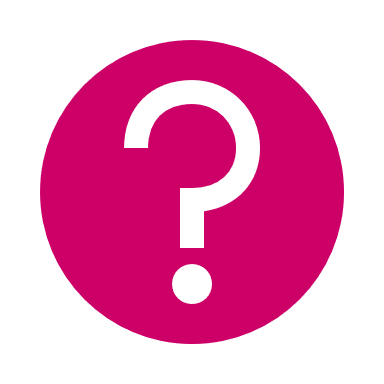 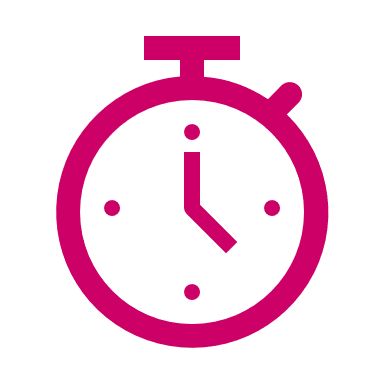 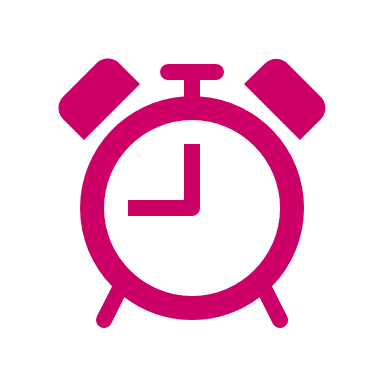 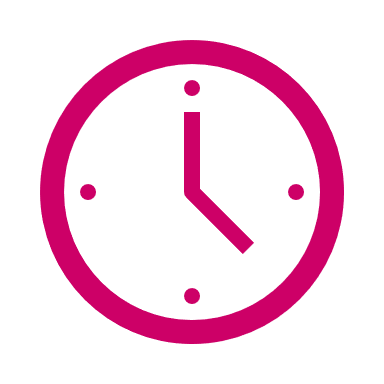 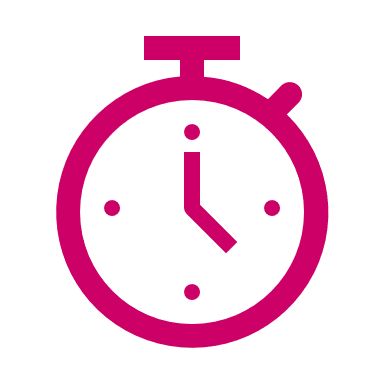 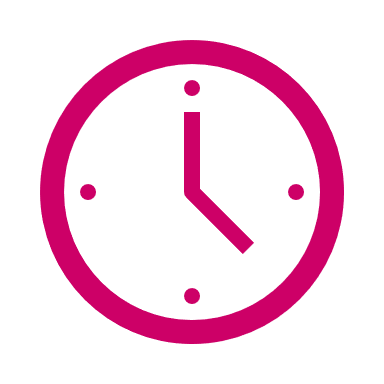 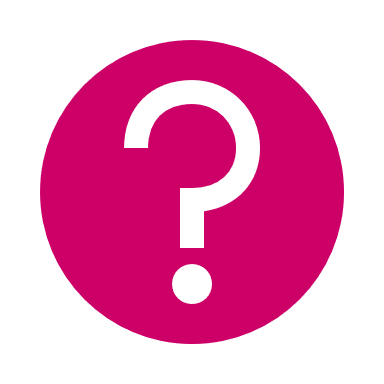 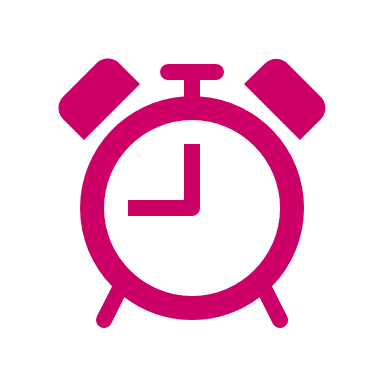 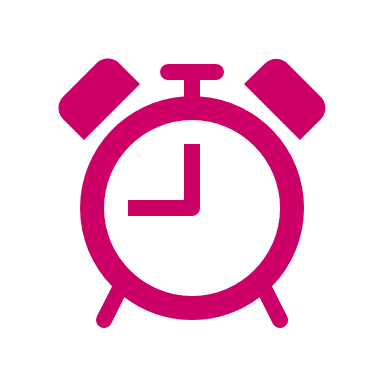 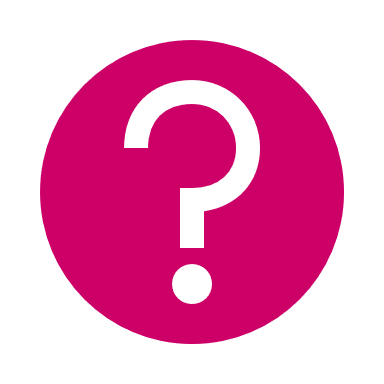 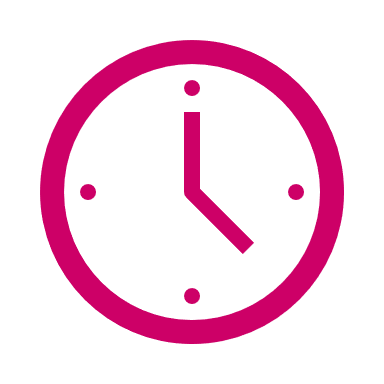 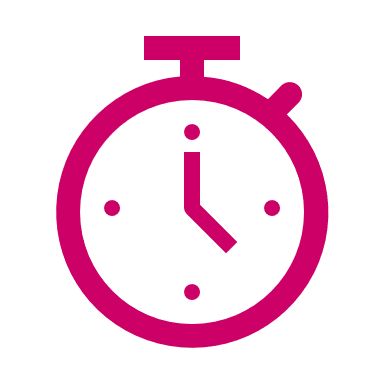 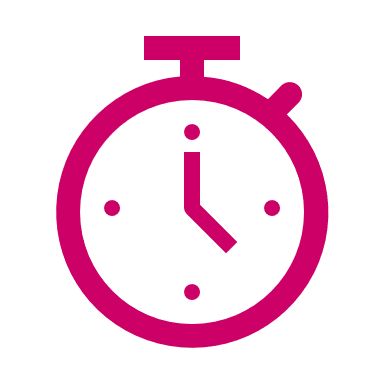 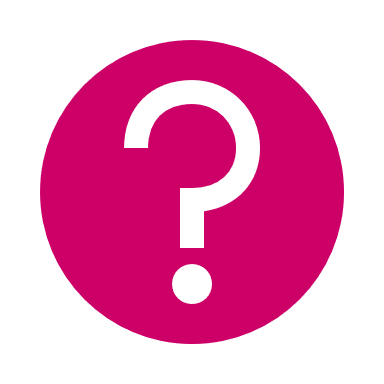 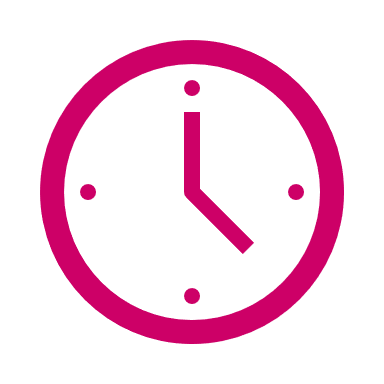 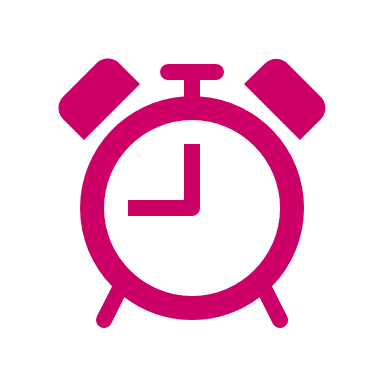 6
Zaczną pojawiać się oddziały, w których obsługa będzie w pełni automatyczna / Obsługa w większości oddziałów będzie automatyczna (bez udziału człowieka) (dane w procentach)
Badanie #finanseprzyszlosci
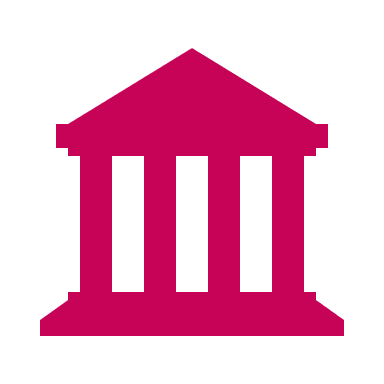 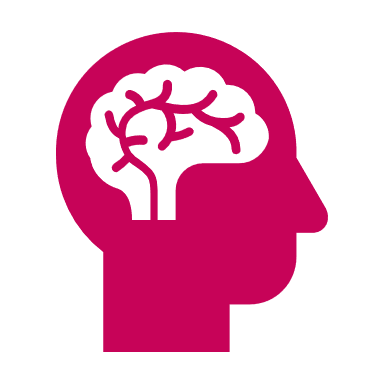 Finanse dziś i jutro
Niemal dwóch na trzech respondentów nie wierzy, że w tym roku pojawią się oddziały z w pełni automatyczną obsługą. Przeciwnego zdania jest niewiele ponad 33 proc. 

Natomiast 90 proc. badanych uważa, że w 2028 roku, większość oddziałów banku będzie działać właśnie w ten sposób - 37 proc. nie ma co do tego wątpliwości, a prawie 53 proc. uważa to za raczej prawdopodobne.
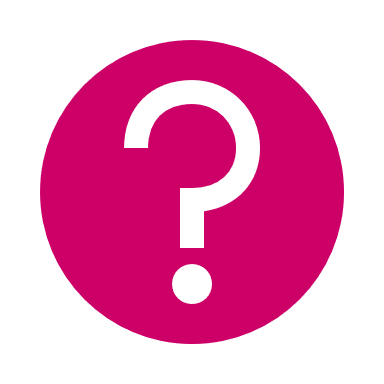 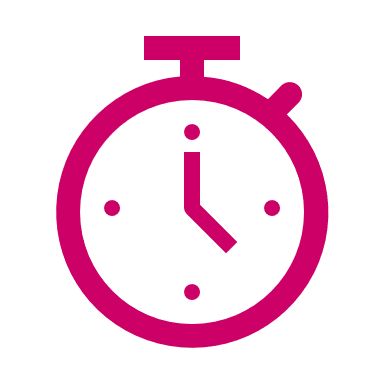 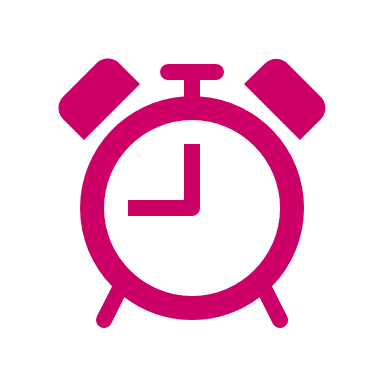 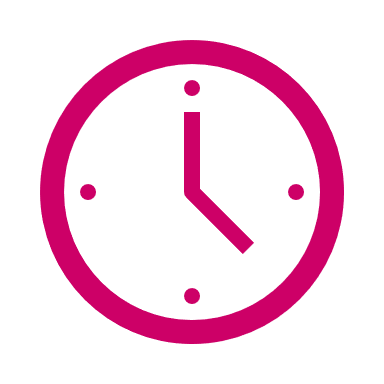 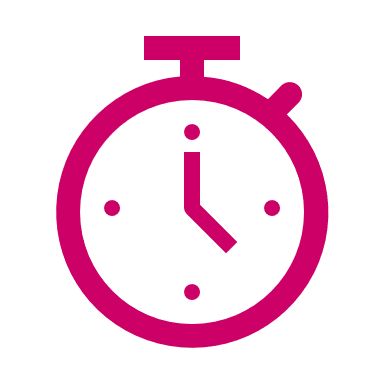 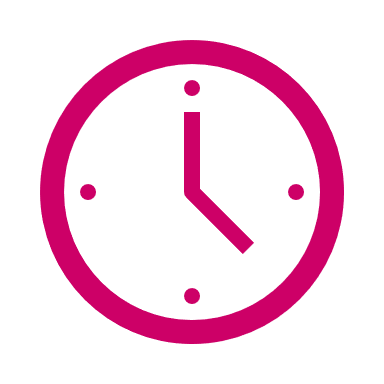 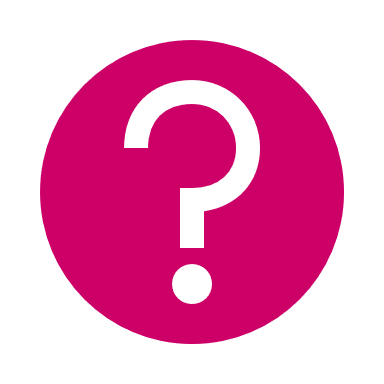 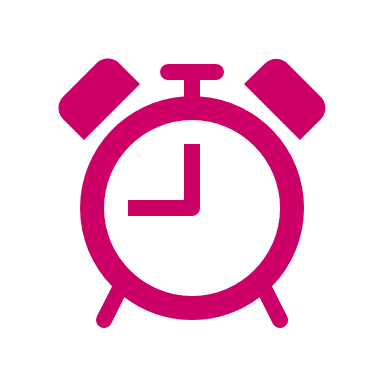 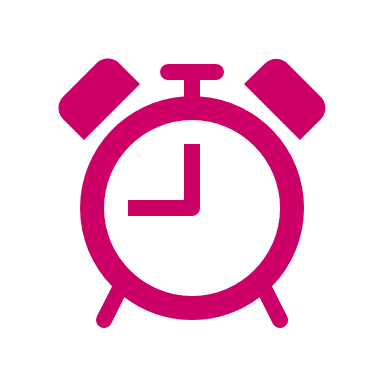 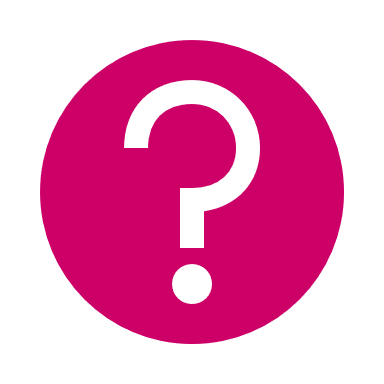 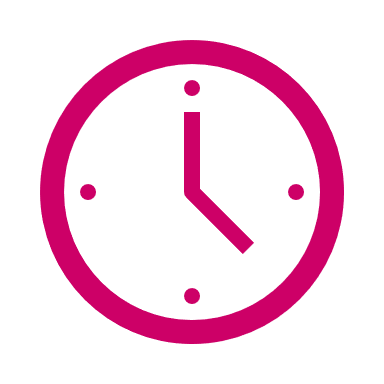 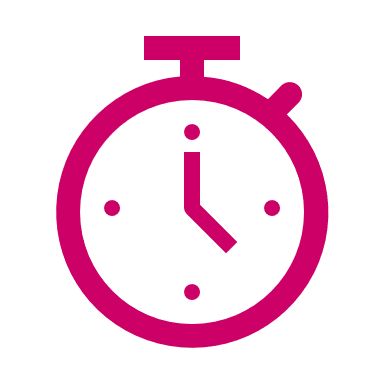 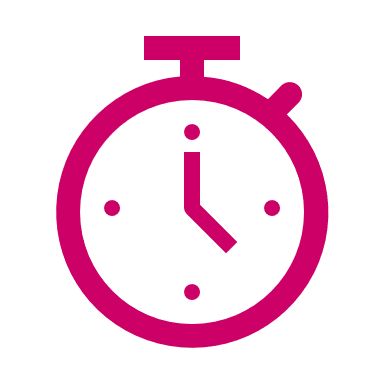 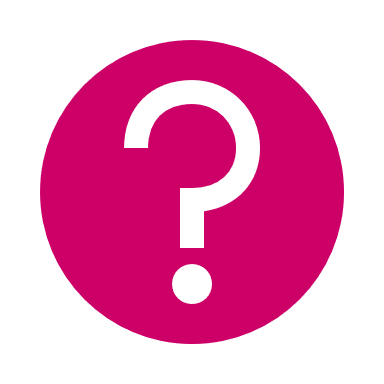 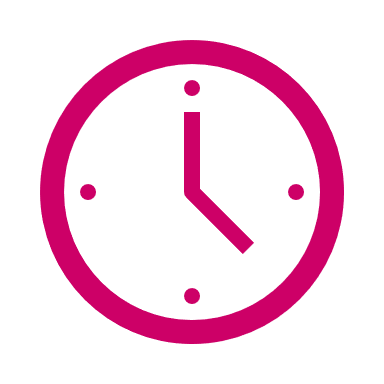 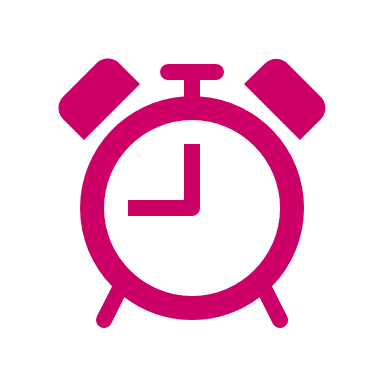 7
Pojawi się możliwość załatwienia spraw w banku za pomocą wirtualnej rzeczywistości (np. założenie lokaty, wzięcie pożyczki)  / Większość spraw będziemy załatwiać się przy pomocy wirtualnej rzeczywistości (dane w procentach)
Badanie #finanseprzyszlosci
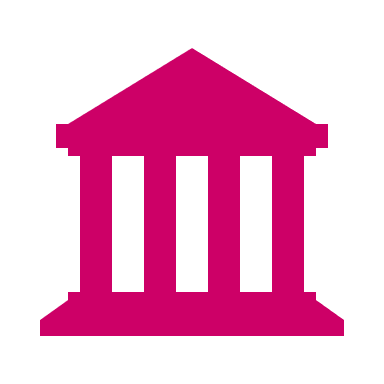 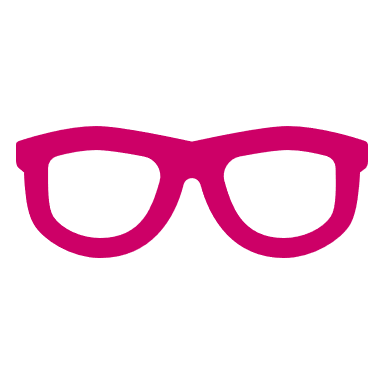 Finanse dziś i jutro
Zdaniem ponad połowy respondentów, w tym roku pojawi się możliwość załatwienia spraw w banku za pomocą wirtualnej rzeczywistości. Przeciwnego zdania jest prawie 43 proc. badanych. 
W 2028 roku będzie to już prawdopodobne dla ponad 91 proc. ankietowanych.
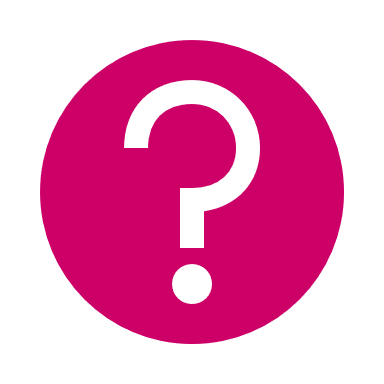 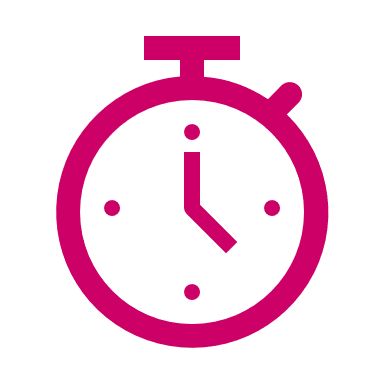 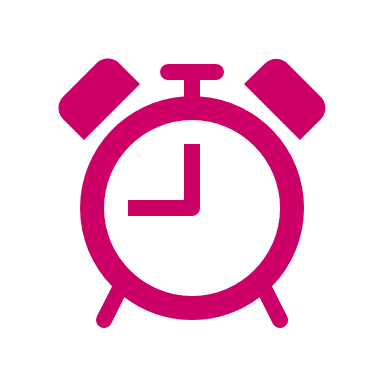 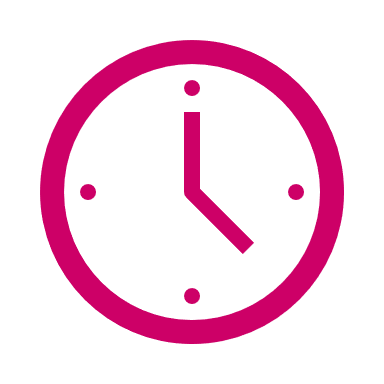 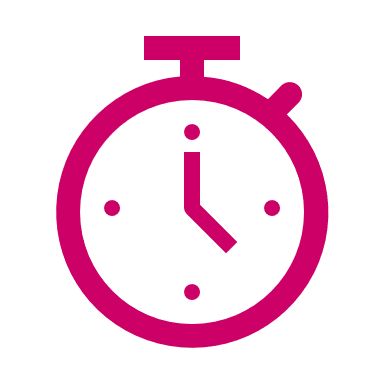 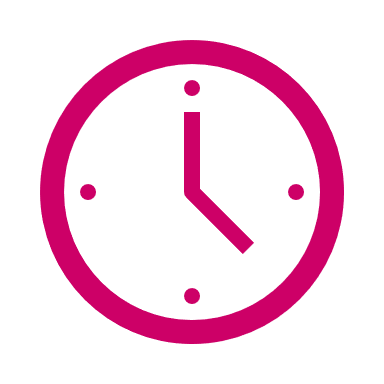 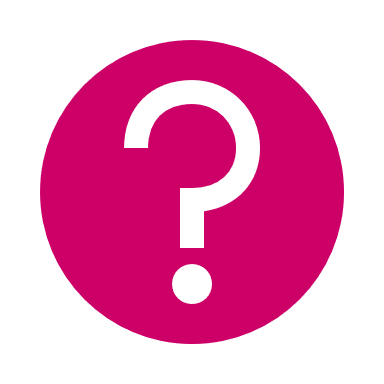 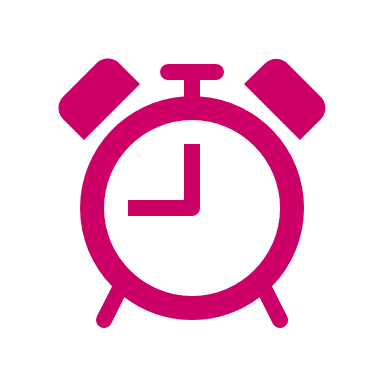 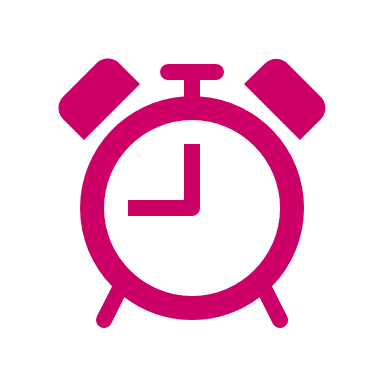 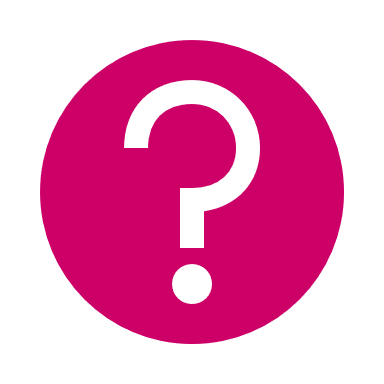 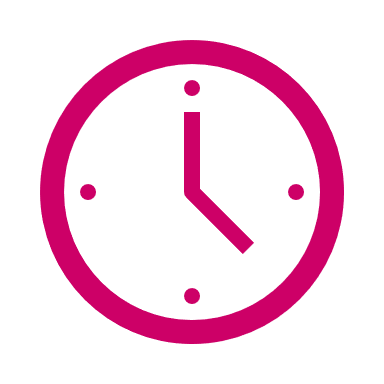 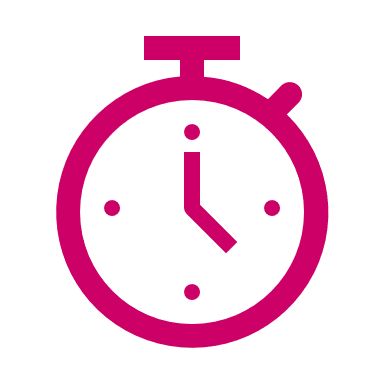 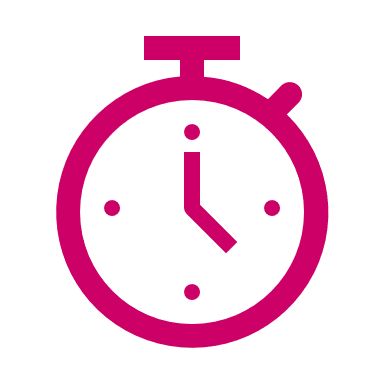 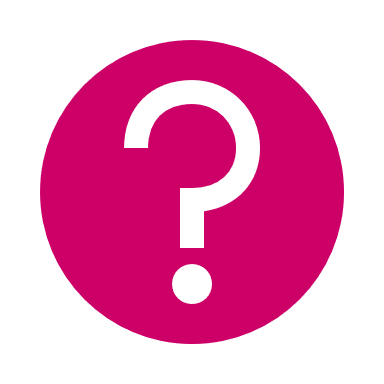 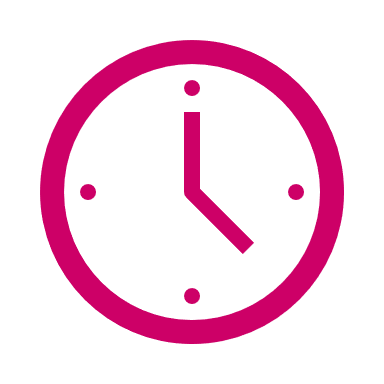 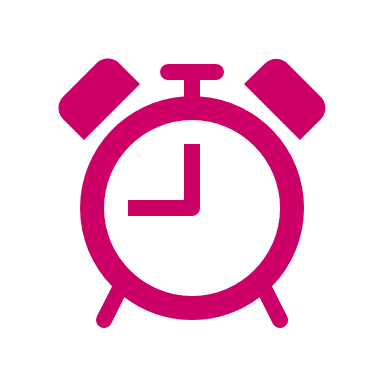 8
Wypłaty z bankomatów lub logowanie do bankowości internetowej/mobilnej będą możliwe za pomocą odcisku palca, rozpoznawania Pana/i głosu, lub tęczówki oka (dane w procentach)
Badanie #finanseprzyszlosci
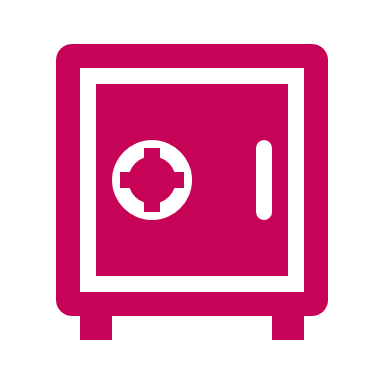 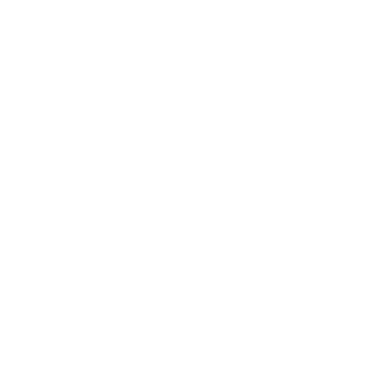 Finanse dziś i jutro
Wypłaty z bankomatów lub logowanie do bankowości za pomocą najnowszych obecnie metod będą możliwe prawdopodobnie już teraz w opinii blisko 40 proc. badanych. Przeciwnego zdania jest ponad 56 proc. Natomiast za 10 lat zdecydowanie prawdopodobne będzie to dla co drugiego badanego, a nieco częściej niż czterech na dziesięciu uważa to za raczej prawdopodobne.
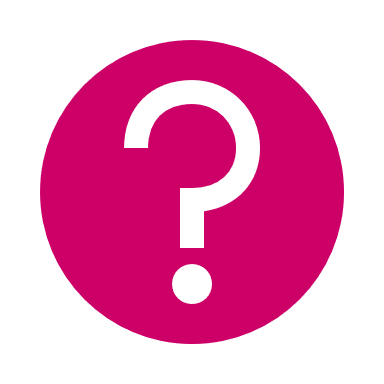 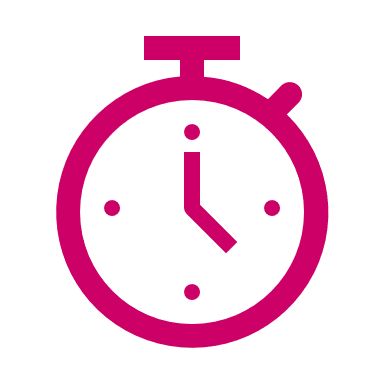 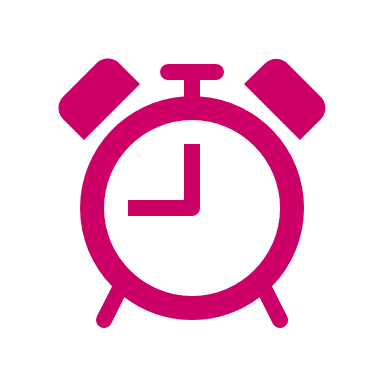 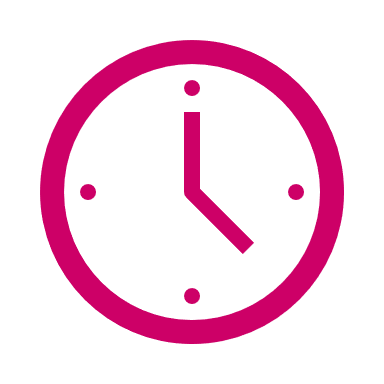 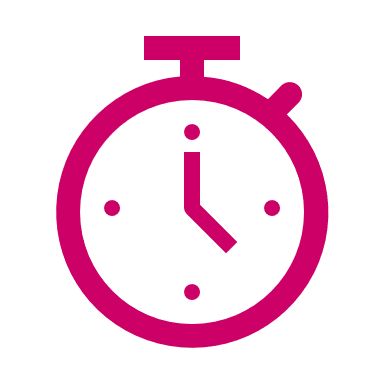 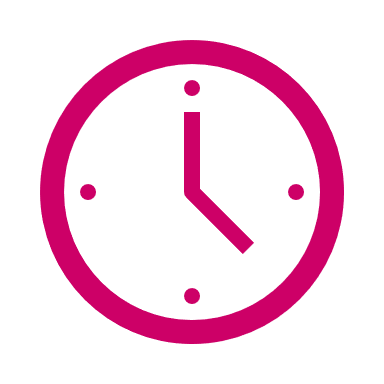 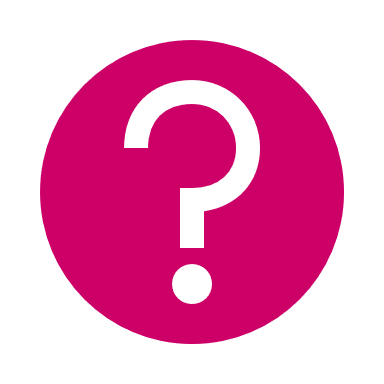 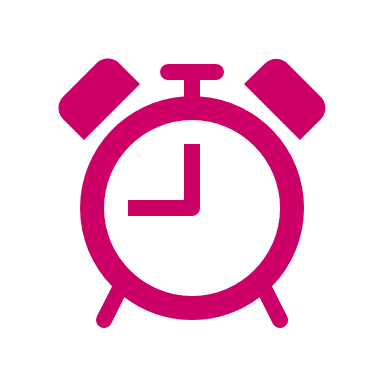 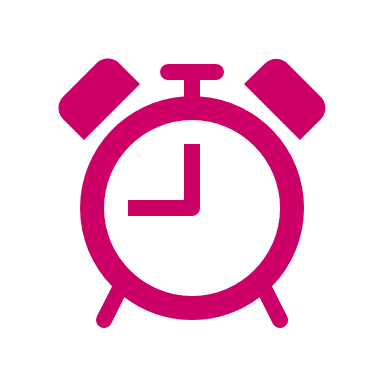 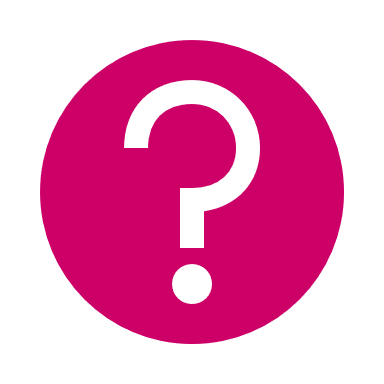 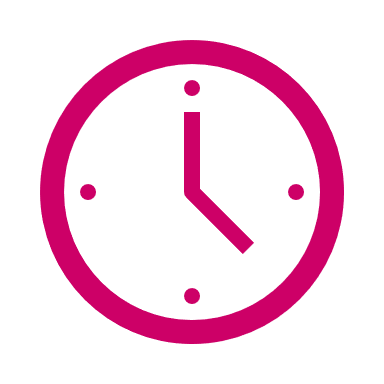 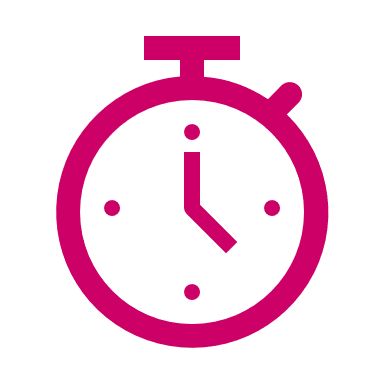 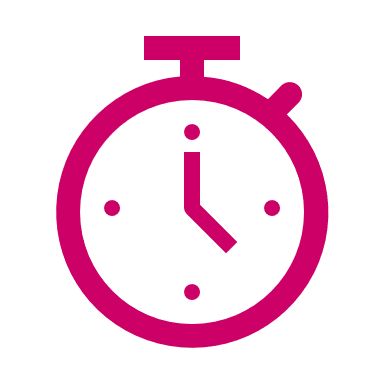 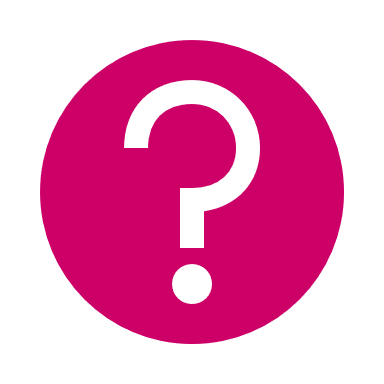 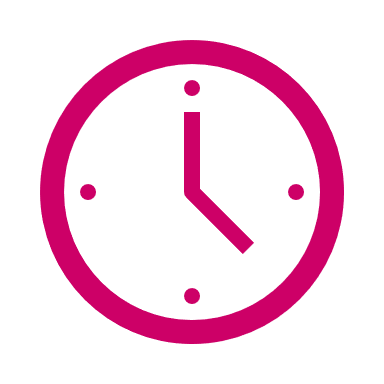 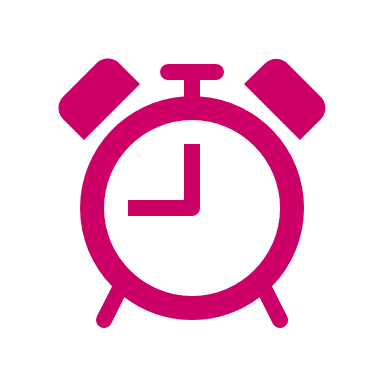 9
W banku będziemy obsługiwani przez sztuczną inteligencję (dane w procentach)
Badanie #finanseprzyszlosci
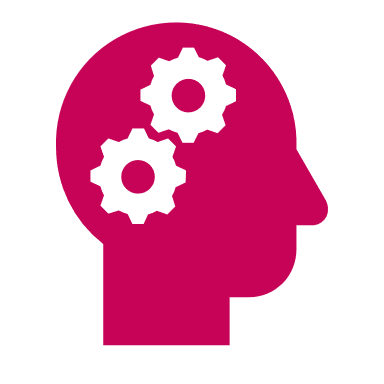 Finanse dziś i jutro
Sztuczna inteligencja w bankach zdaniem blisko 90 proc. badanych nie będzie używana do obsługi klientów w tym roku. Jedynie ponad 7 proc. twierdzi, że rozwiązanie to może być raczej prawdopodobne. 
Natomiast w perspektywie roku 2028 opinie rozkładają się zdecydowanie inaczej. Ponad 16 proc. respondentów uważa, że będzie to zdecydowanie prawdopodobne, a ponad 35 proc., że raczej prawdopodobne. Dla prawie 44 proc. za 10 lat sztuczna inteligencja nie zagości w bankach.
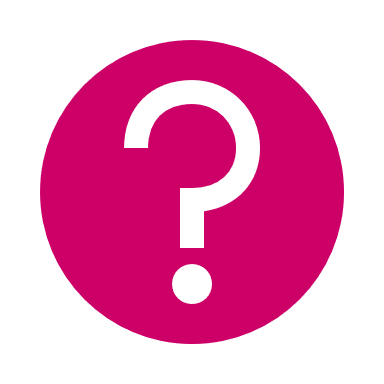 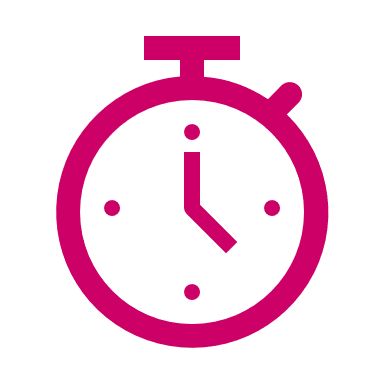 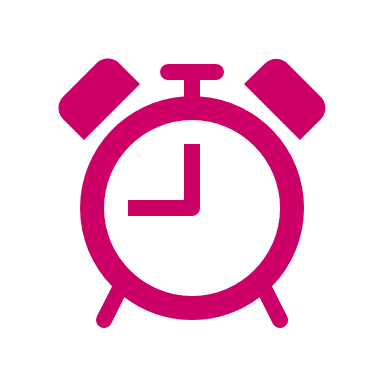 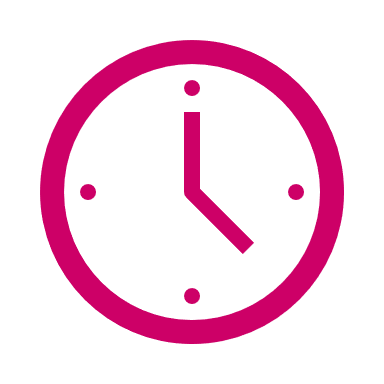 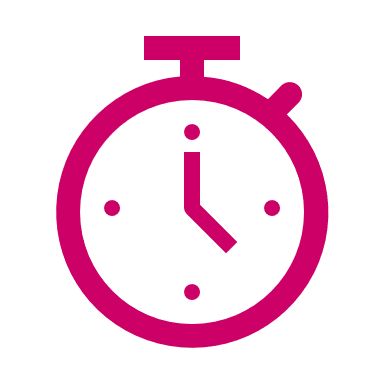 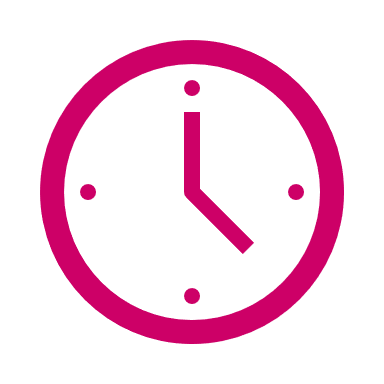 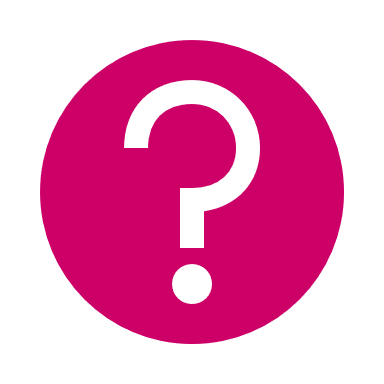 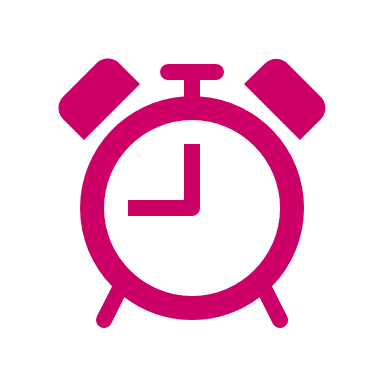 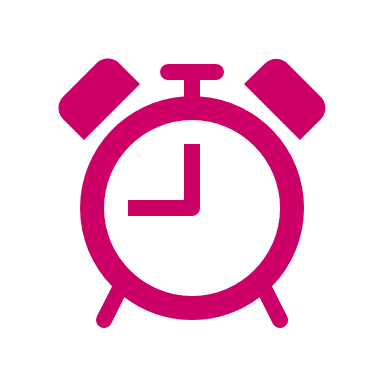 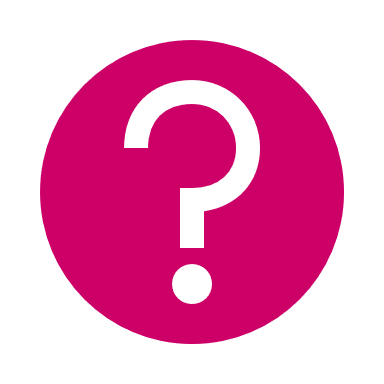 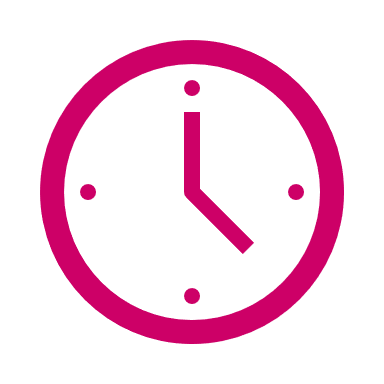 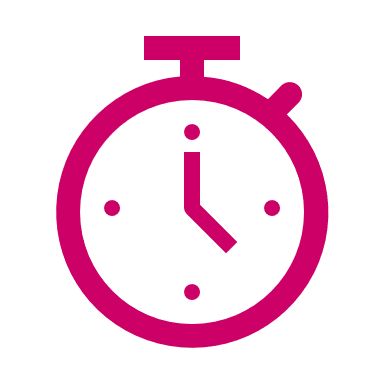 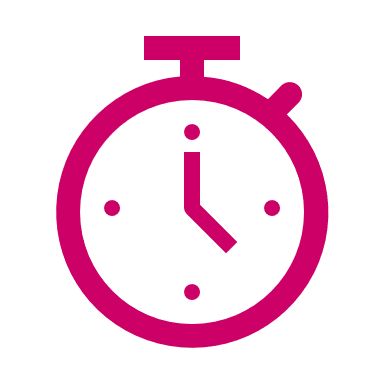 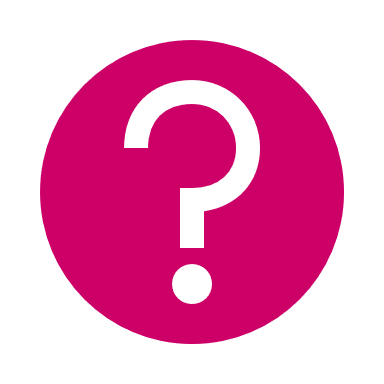 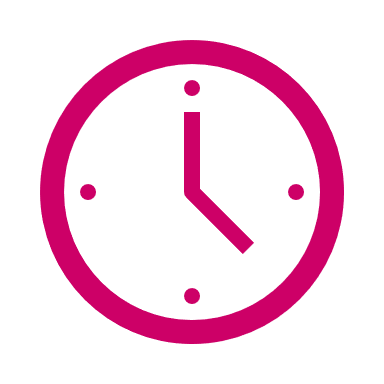 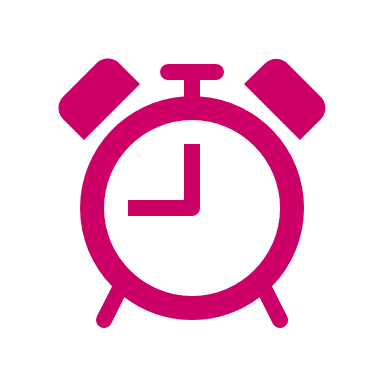 10
Będę brał kredyty/zakładał lokaty w bankomacie lub za pomocą aplikacji mobilnej (dane w procentach)
Badanie #finanseprzyszlosci
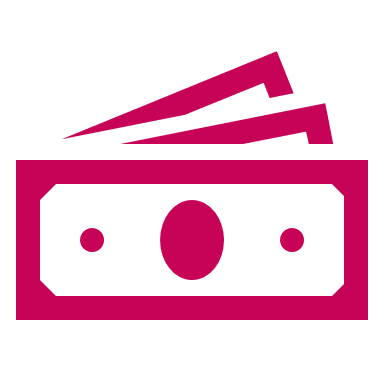 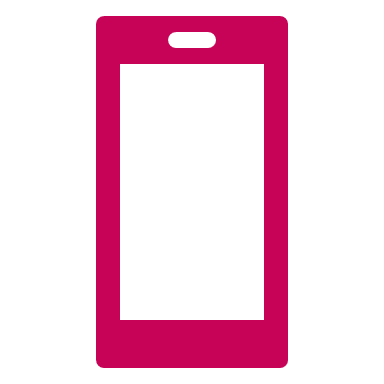 Finanse dziś i jutro
Zakładanie lokat w bankomacie lub za pomocą aplikacji mobilnej będzie prawdopodobne w tym roku dla ponad 45 proc. badanych. Natomiast więcej niż trzech na czterech ankietowanych uważa, że będzie to możliwe w 2028 roku.
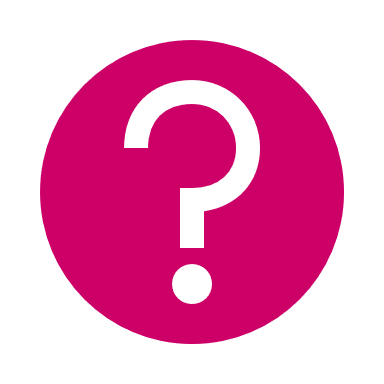 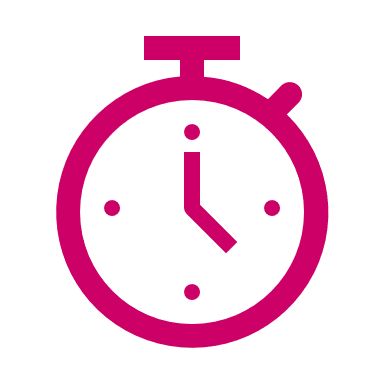 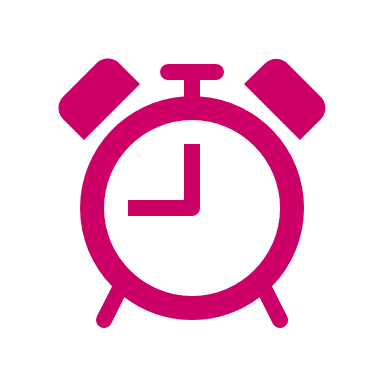 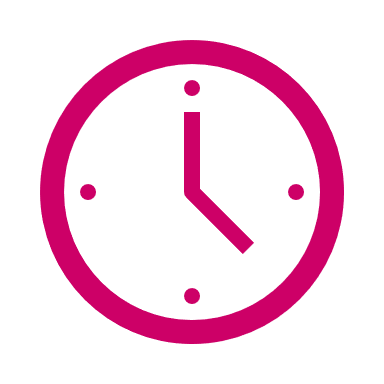 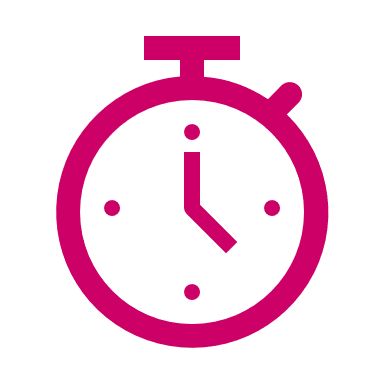 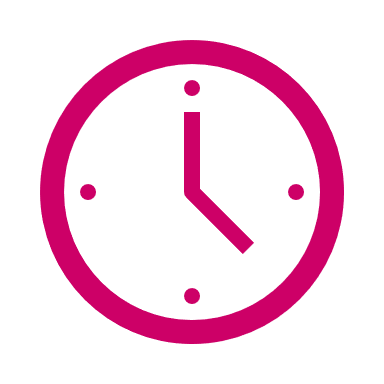 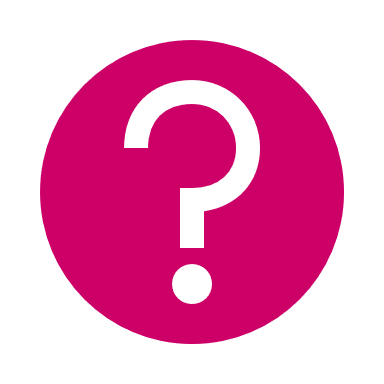 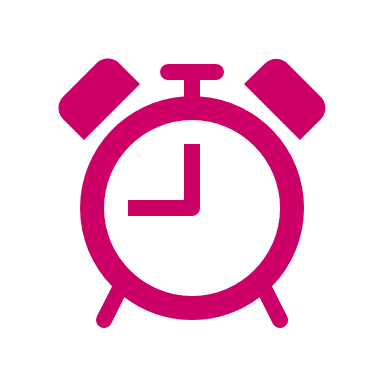 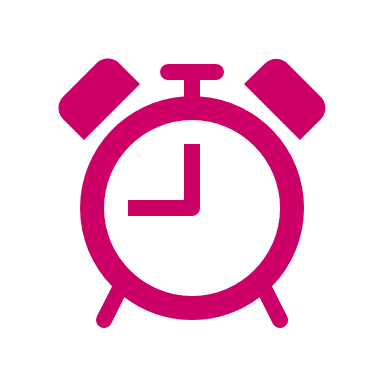 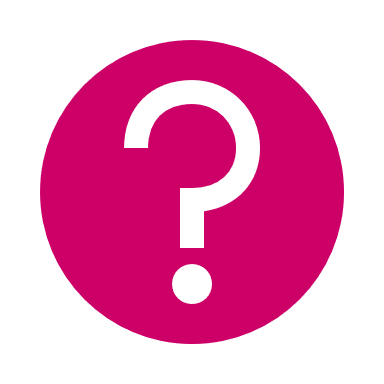 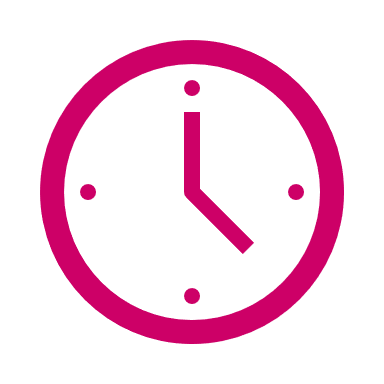 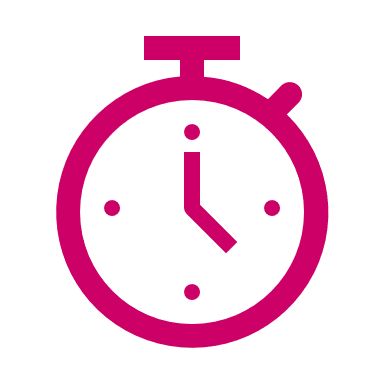 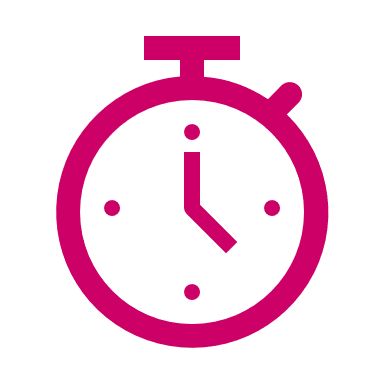 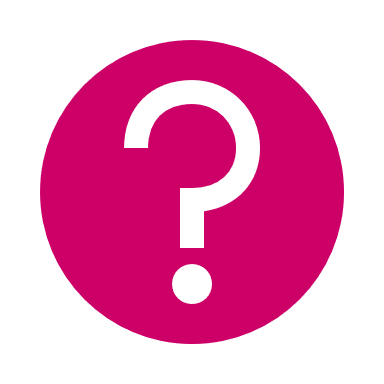 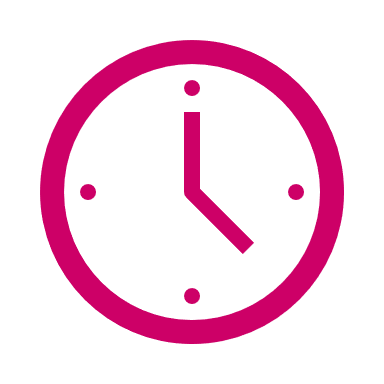 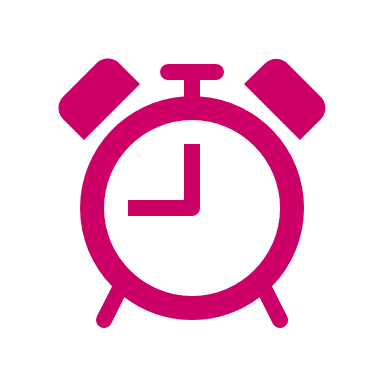 11
Z banku będę otrzymywał oferty dotyczące swoich konkretnych potrzeb we właściwym czasie i lokalizacji(dane w procentach)
Badanie #finanseprzyszlosci
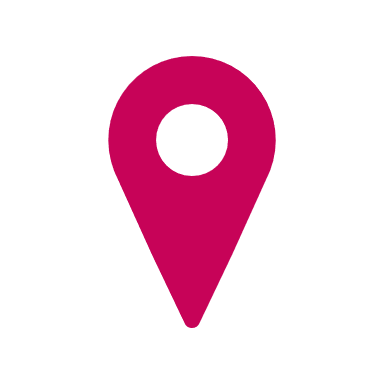 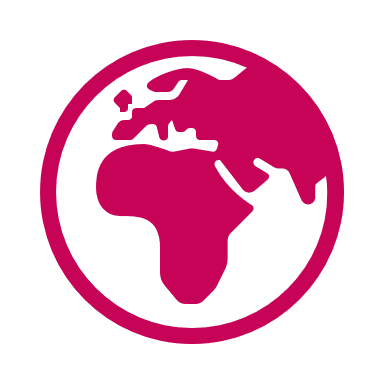 Finanse dziś i jutro
Mniejsze niż w poprzednich pytaniach różnice widać w przypadku zindywidualizowanych ofert dla klientów. Otrzymywanie ich już w tym roku jest prawdopodobne dla niespełna 63 proc. badanych, a za 10 lat dla blisko 90 proc.
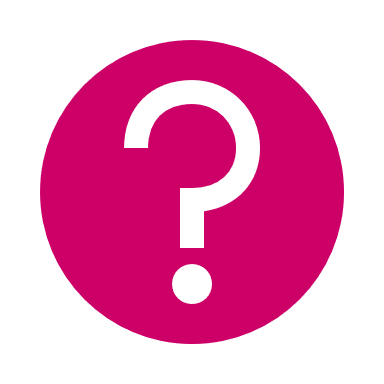 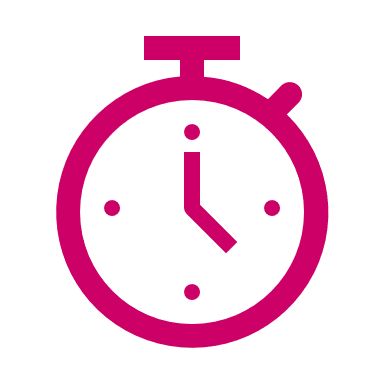 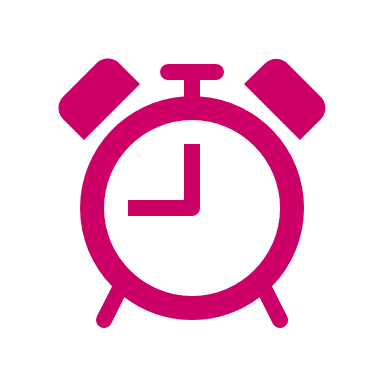 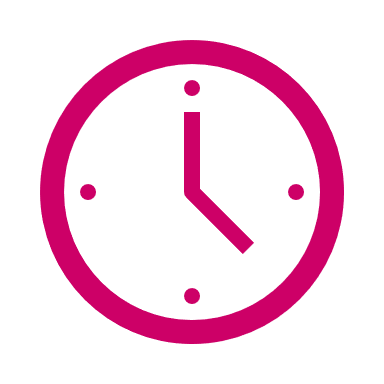 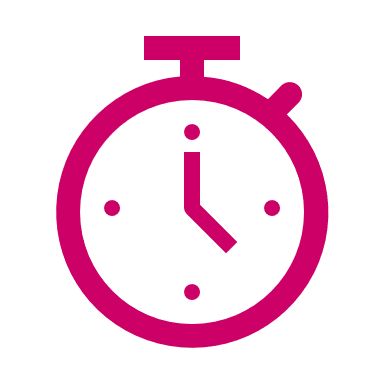 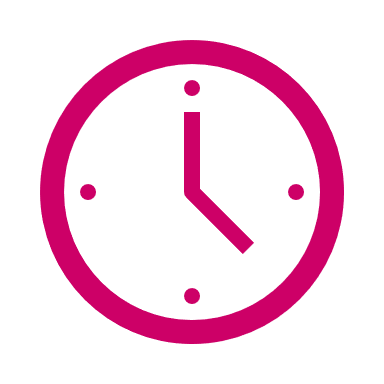 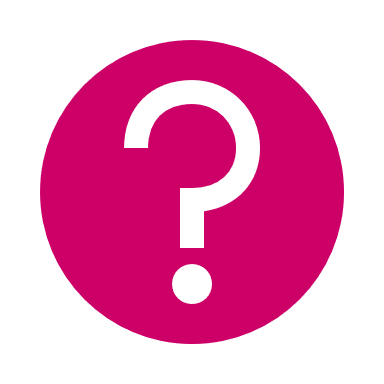 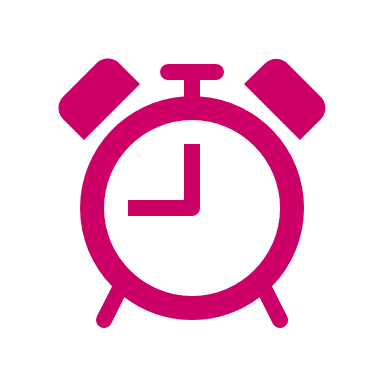 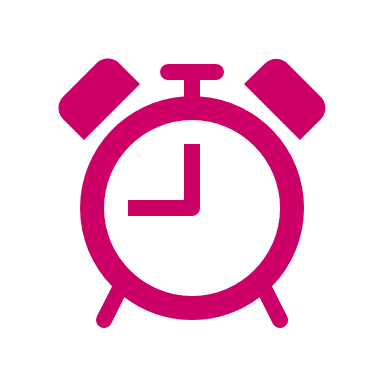 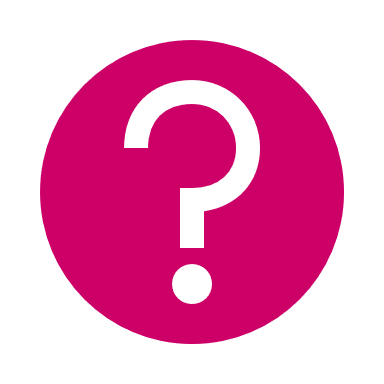 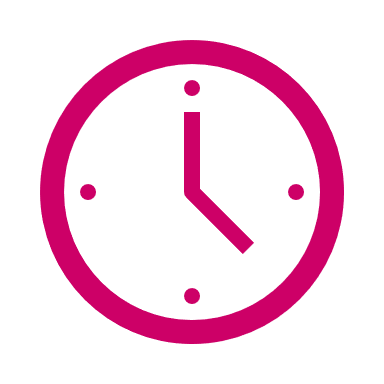 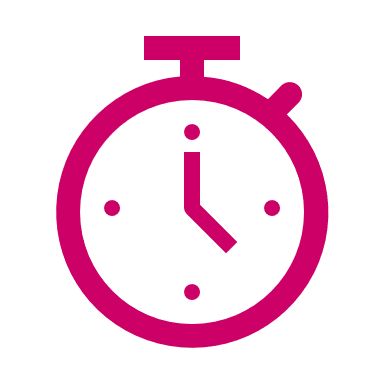 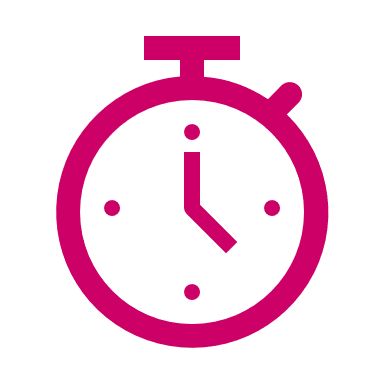 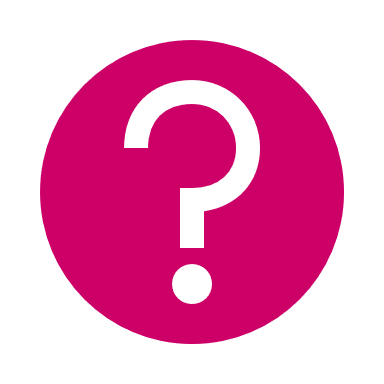 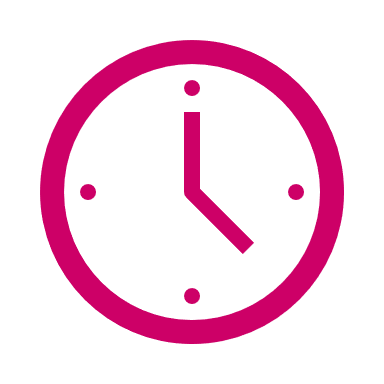 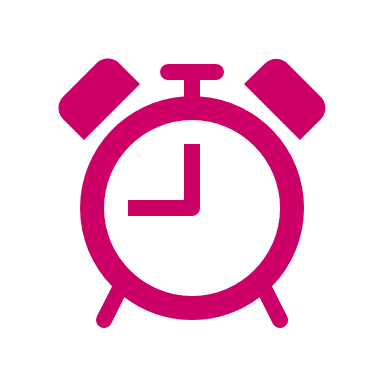 12
W 2018 roku do powszechnego użycia wejdą inteligentne ubrania / W powszechnym użyciu będą inteligentne ubrania (dane w procentach)
Badanie #finanseprzyszlosci
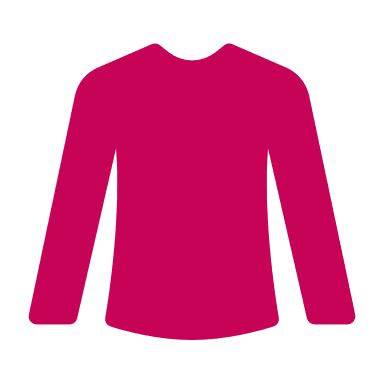 Finanse dziś i jutro
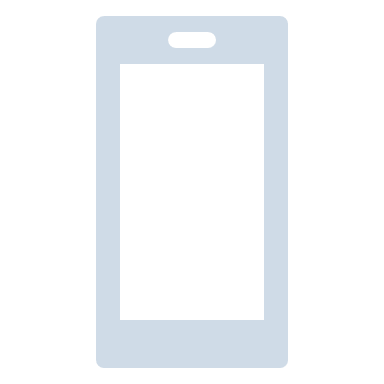 Jedynie ponad 13 proc. badanych uważa, że już teraz do powszechnego użycia wejdą inteligentne ubrania. Jednocześnie ponad 70 proc. uważa, że normą stanie się to za 10 lat. Przy czym wyraźnie widać niepewność w odpowiedziach badanych.
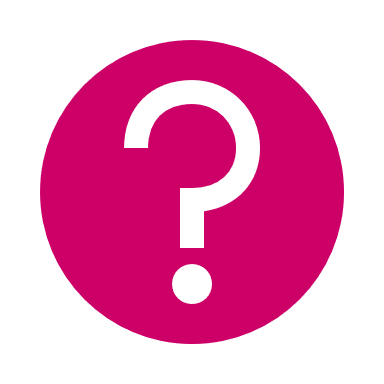 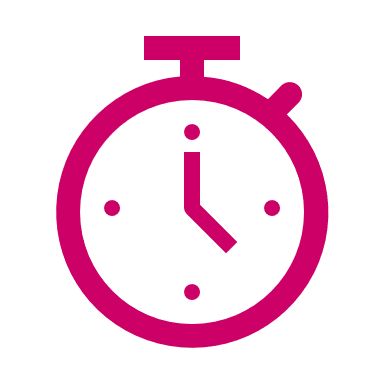 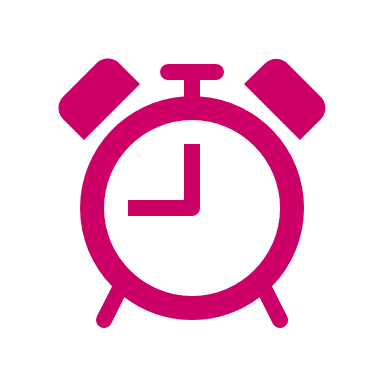 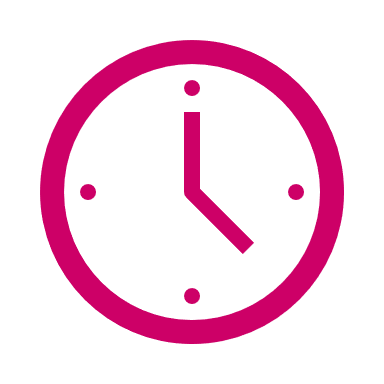 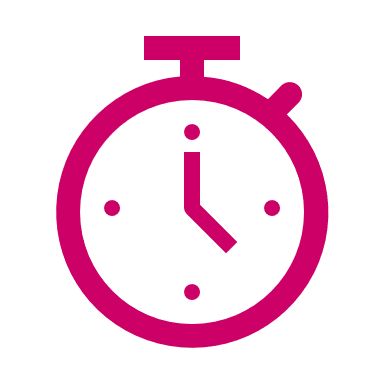 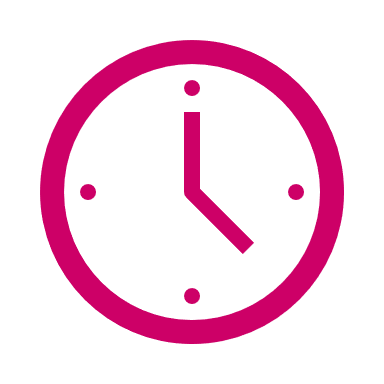 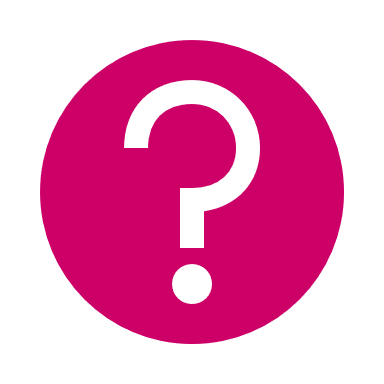 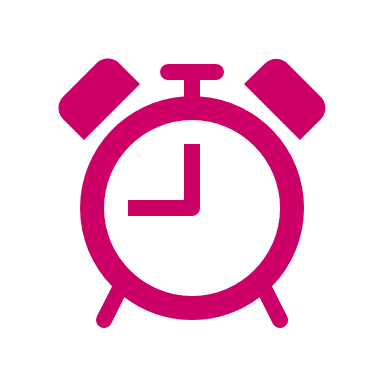 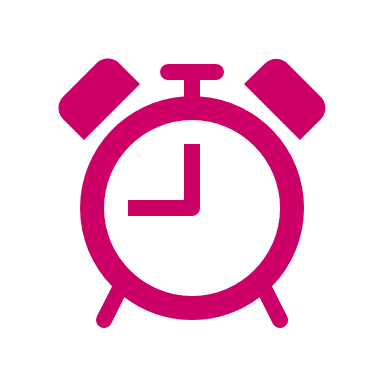 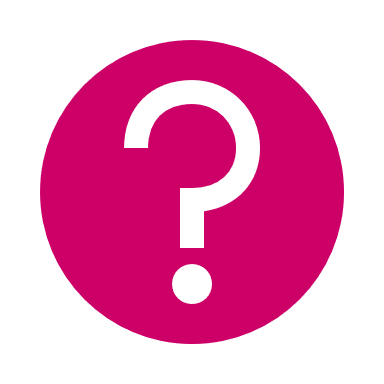 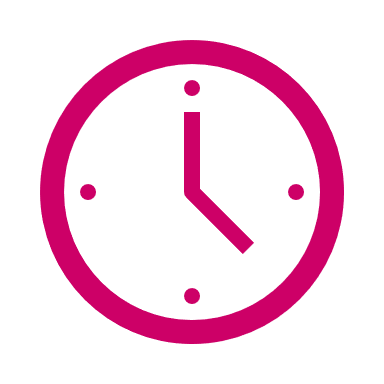 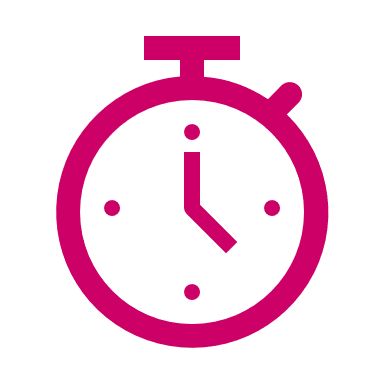 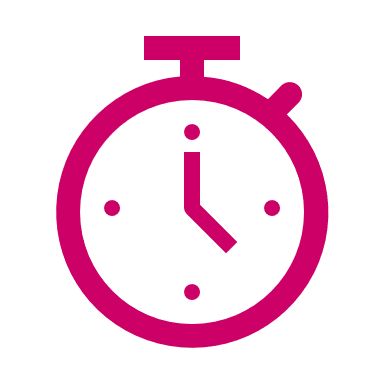 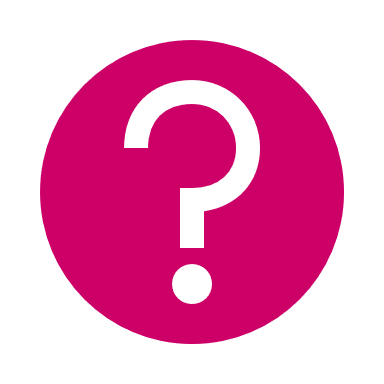 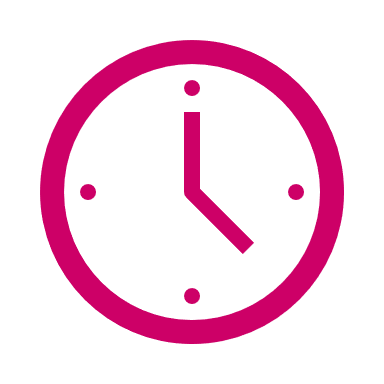 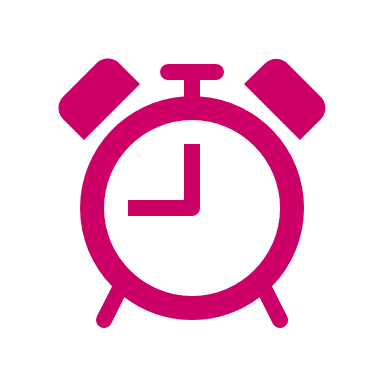 13
Podpis papierowy zostanie zastąpiony elektronicznym (dane w procentach)
Badanie #finanseprzyszlosci
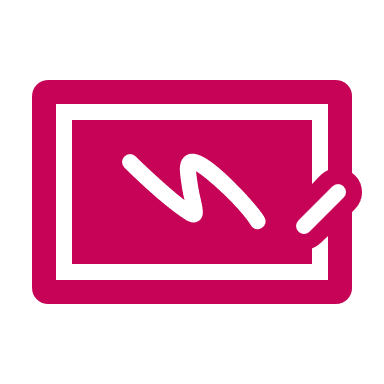 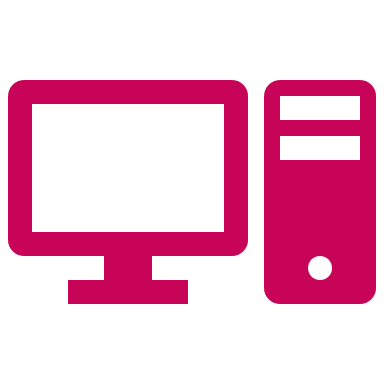 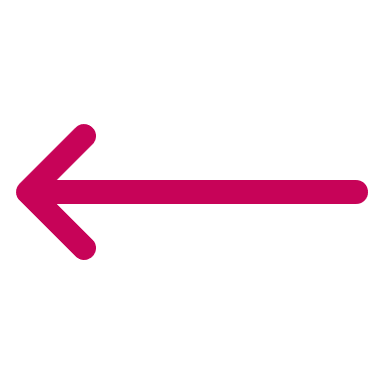 Finanse dziś i jutro
W ocenie ponad 62 proc. ankietowanych powszechny obecnie podpis papierowy zostanie zastąpiony elektronicznym w tym roku. Dla ponad 18 proc. jest to zdecydowanie prawdopodobne. W roku 2028 więcej niż sześciu na dziesięciu badanych nie ma co do tego wątpliwości. Natomiast powszechne stosowanie podpisu elektronicznego za 10 lat będzie prawdopodobne w różnym stopniu dla blisko 90 proc.
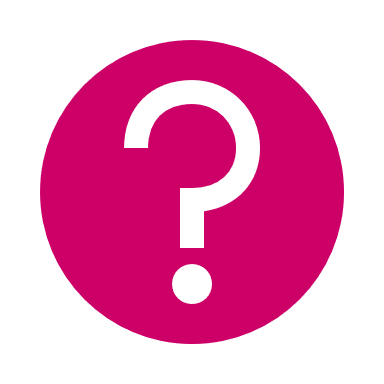 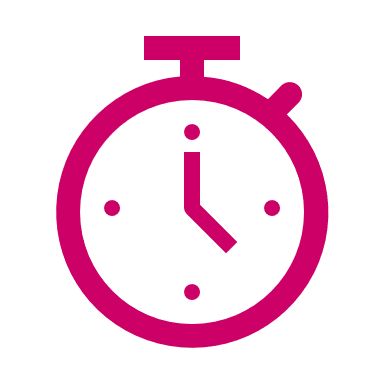 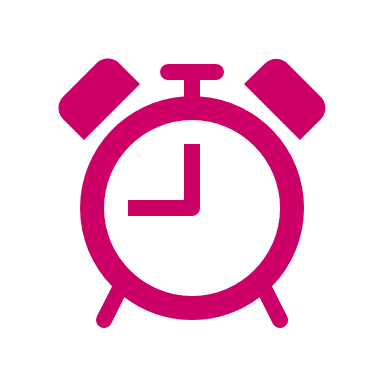 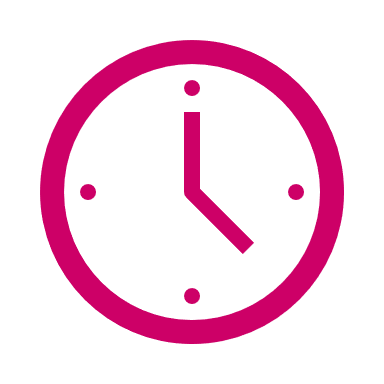 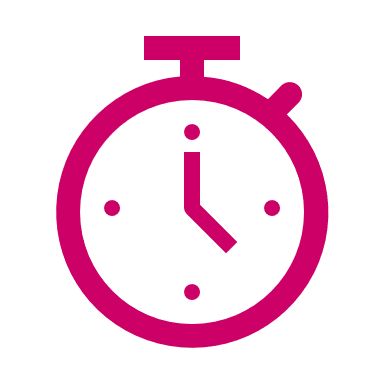 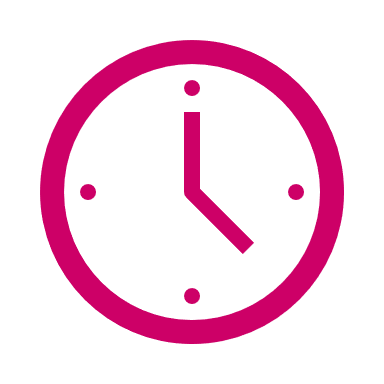 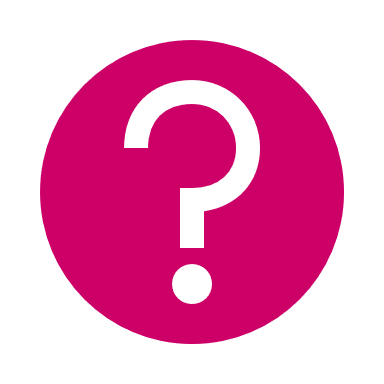 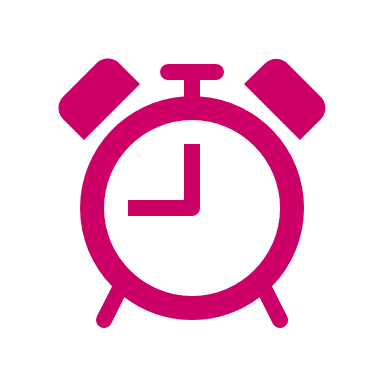 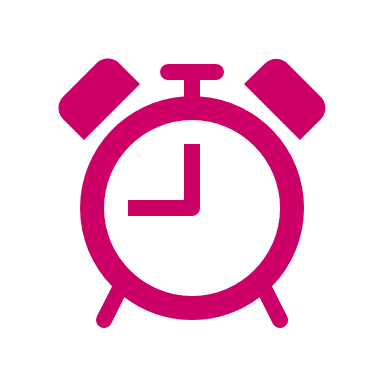 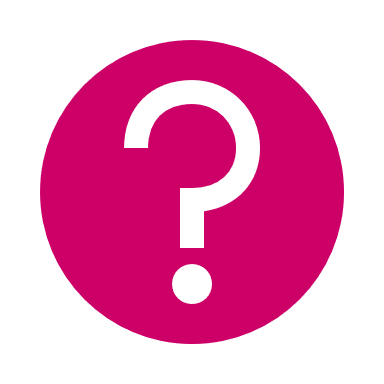 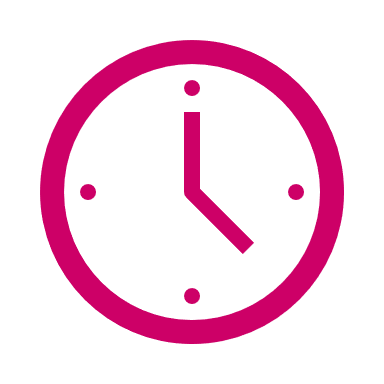 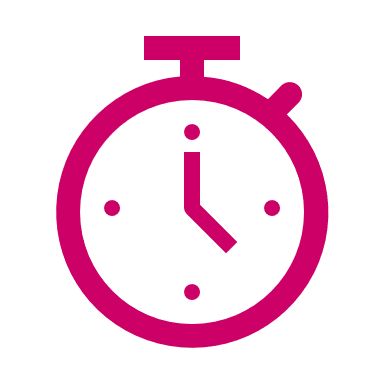 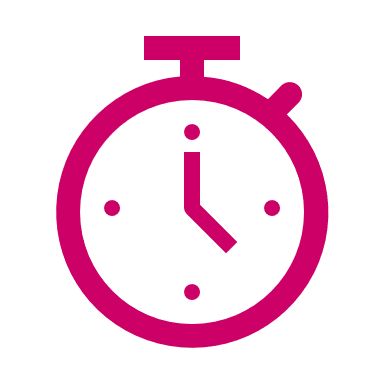 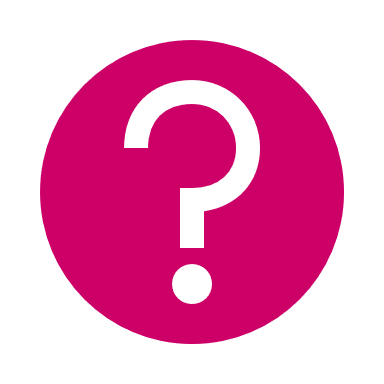 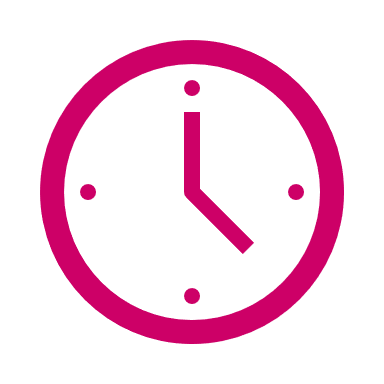 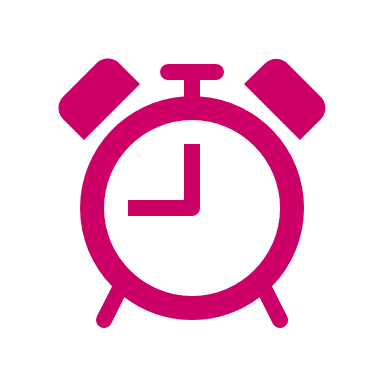 14
Banki będą oferowały wirtualnego doradcę, który będzie stale badał nasze wpływy i wydatki oraz doradzał najlepsze inwestycje, sposoby oszczędzania, wzięcia pożyczki czy kredytu (robo- doradztwo) (dane w procentach)
Badanie #finanseprzyszlosci
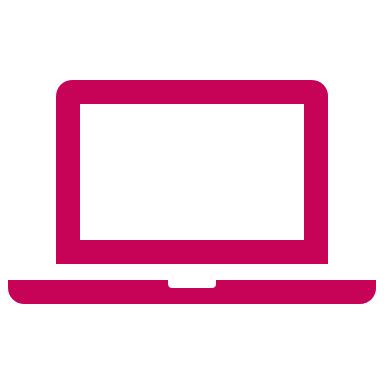 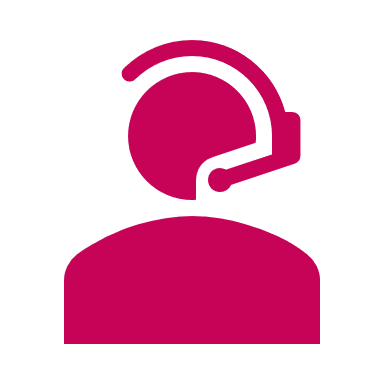 Finanse dziś i jutro
Robo - doradztwo w bankach będzie raczej prawdopodobne i zdecydowanie prawdopodobne dla ponad 45 proc. badanych. W wariancie 2028 roku podobną wartość osiągnęła już sama odpowiedź zdecydowanie prawdopodobne. Wyraźnie też widać spadek wartości odpowiedzi przeciwnych. Co drugi badanych uważa, że w tym roku wirtualny doradca nie będzie dostępny w ofercie banków, przy czym częściej niż jeden na dziesięciu udzielił takiej odpowiedzi w perspektywie roku 2028.
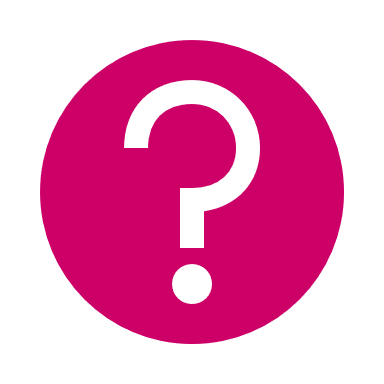 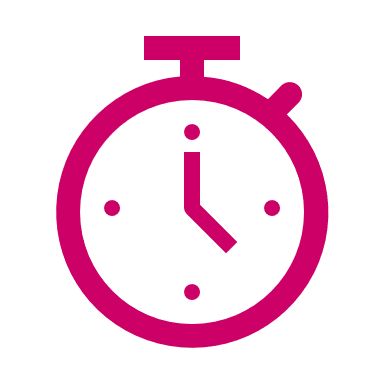 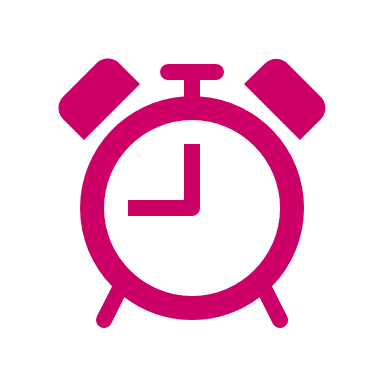 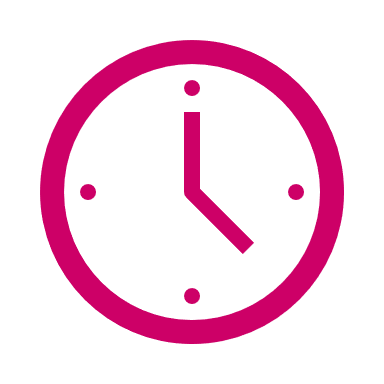 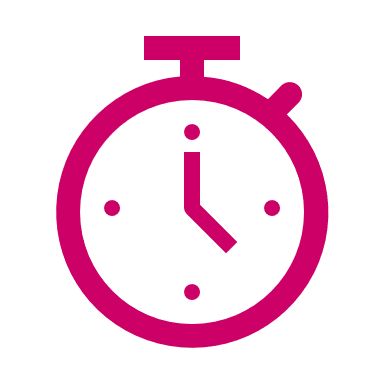 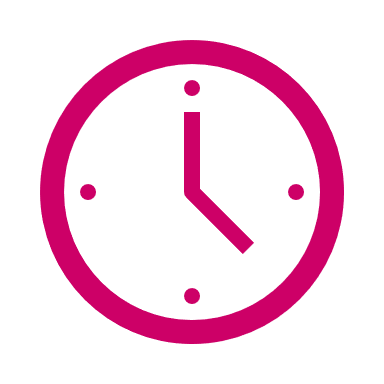 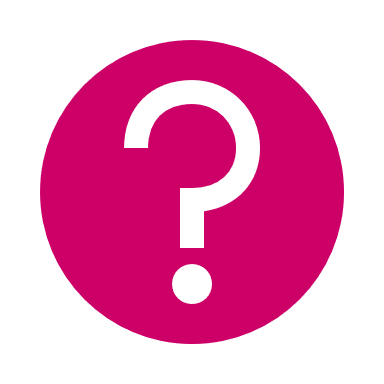 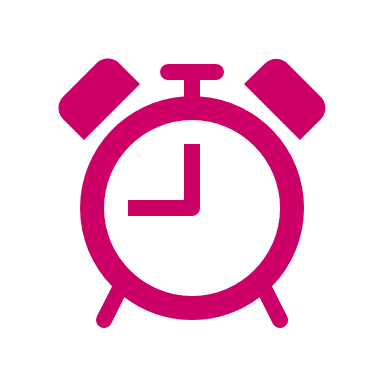 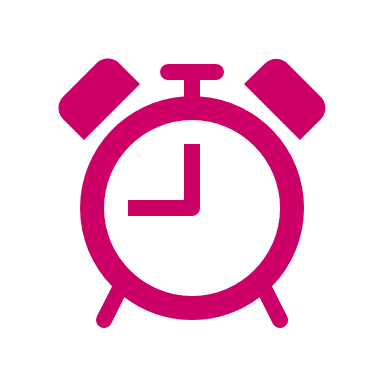 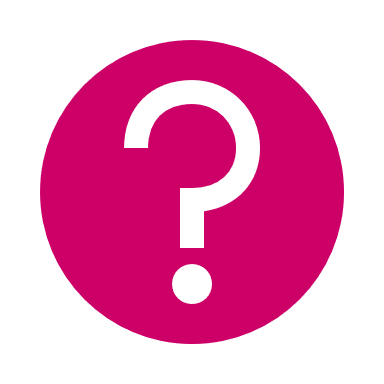 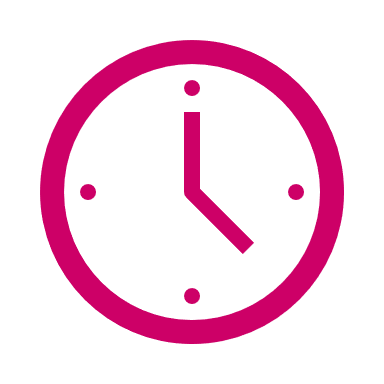 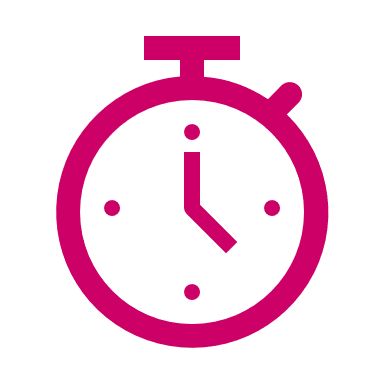 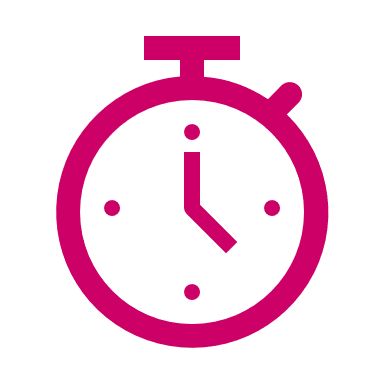 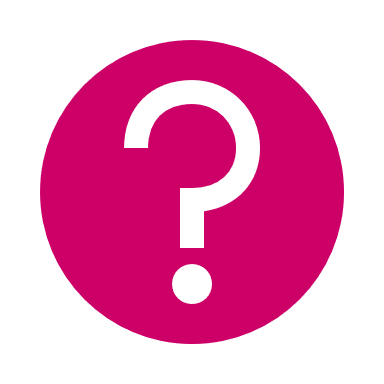 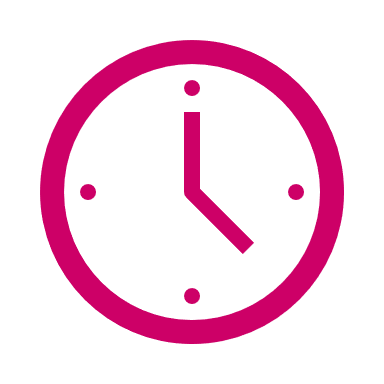 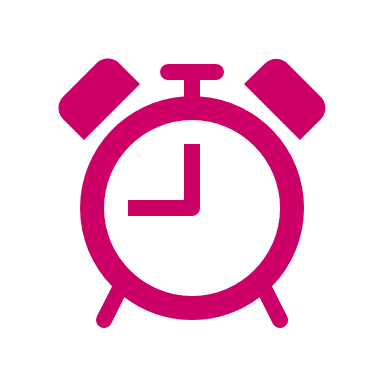 15
Do banku będzie można się zalogować się przy pomocy Facebooka lub innego portalu społecznościowego(dane w procentach)
Badanie #finanseprzyszlosci
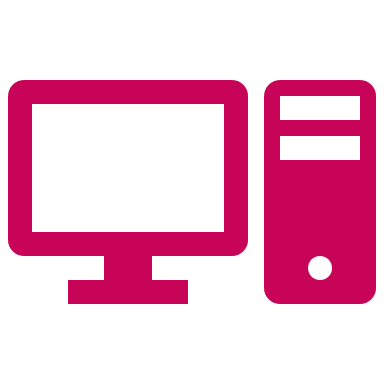 Finanse dziś i jutro
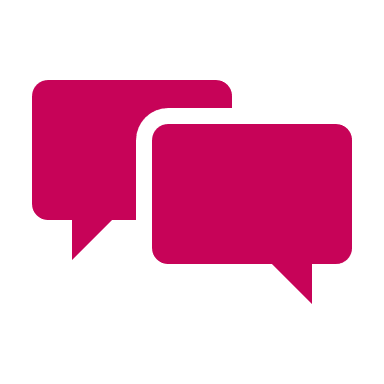 Logowanie przez portal społecznościowy będzie możliwe w tym roku dla ponad 42 proc. badanych. Przeciwnie uważa 55 proc. Z kolei za 10 lat taką usługę przewiduje ponad 57 proc. respondentów, a odsetek osób uważających, że nie będzie to prawdopodobne spadł do niespełna 36 proc. Widać zatem, że więcej niż jedna na trzy osoby uważa to rozwiązanie za mało prawdopodobne nawet w 2028 roku.
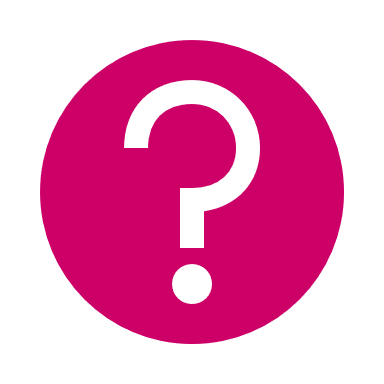 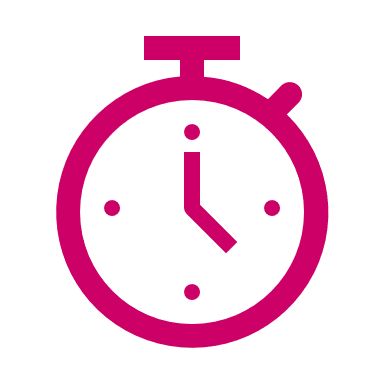 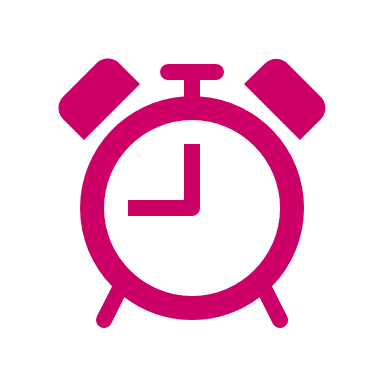 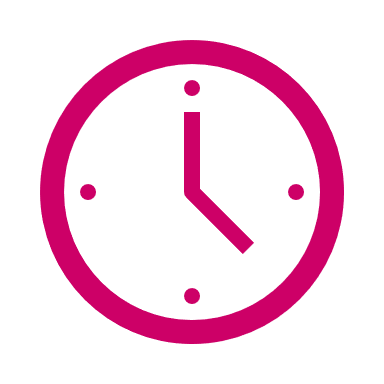 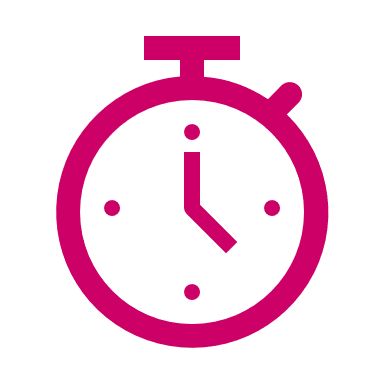 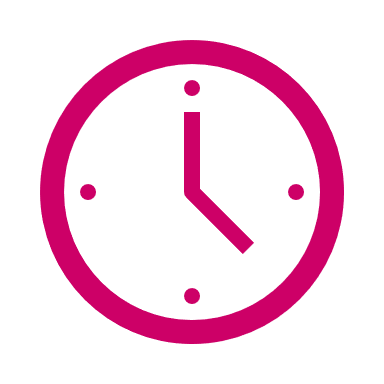 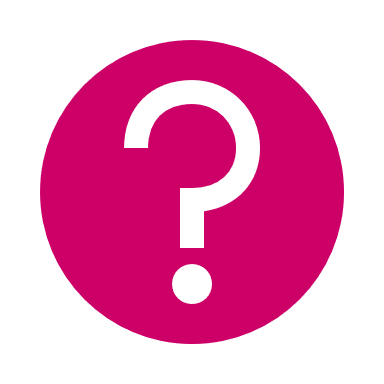 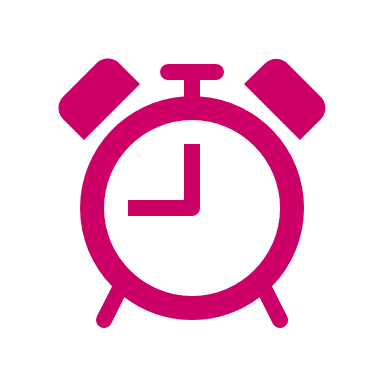 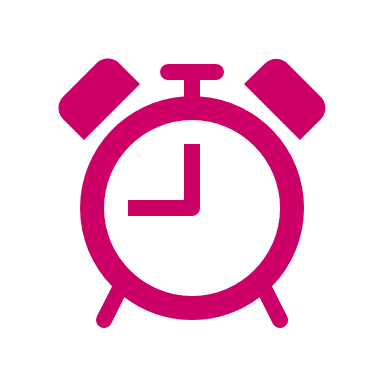 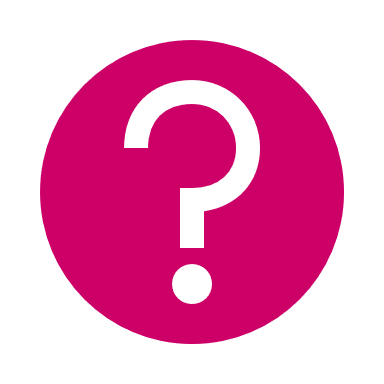 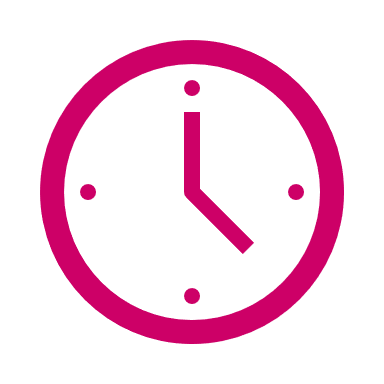 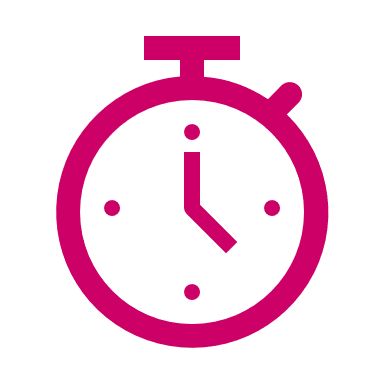 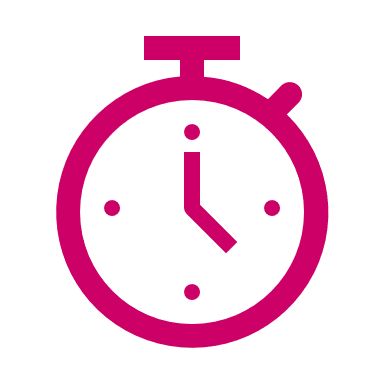 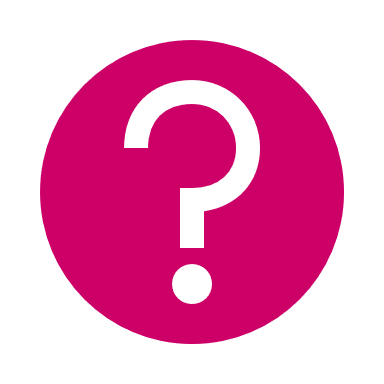 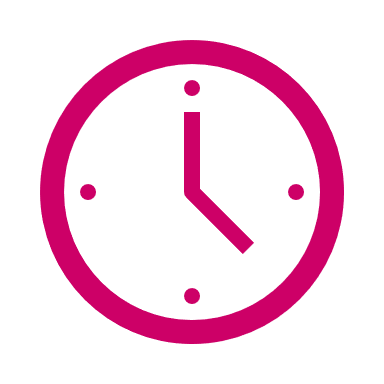 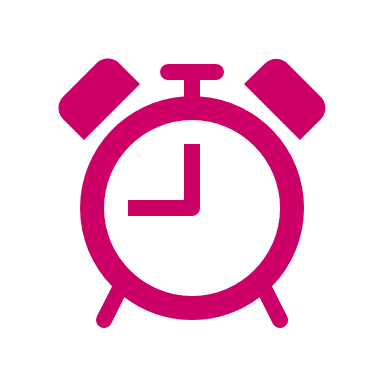 16
Możliwe będzie kupowanie rzeczy na kredyt bezpośrednio z reklamy przez zeskanowanie jej smartfonem (dane w procentach)
Badanie #finanseprzyszlosci
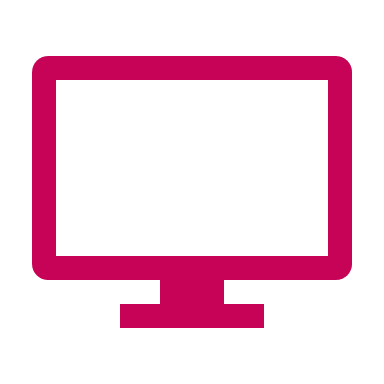 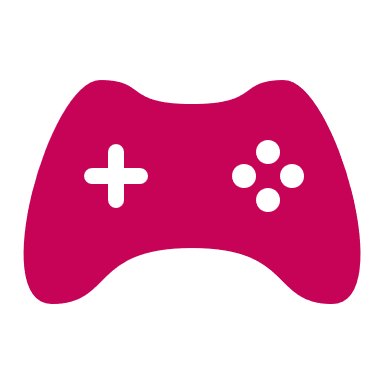 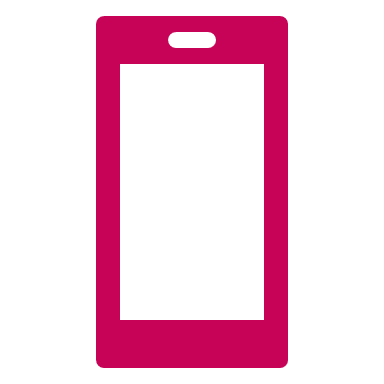 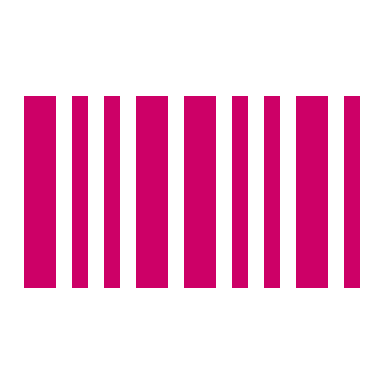 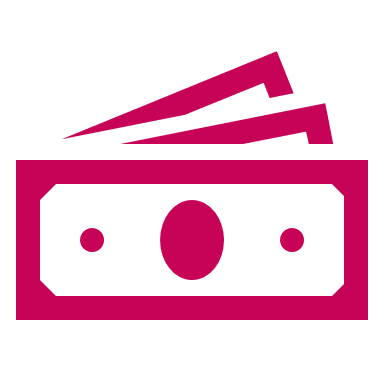 Finanse dziś i jutro
Już teraz większa swoboda w zakupach na kredyt jest raczej prawdopodobna dla ponad 36 proc. badanych. Jedynie prawie 6 proc. uważa, że jest to zdecydowanie prawdopodobne. 

Z kolei w 2028 roku będzie to na pewno możliwe dla ponad 40 proc. respondentów. Taką samą wartość osiągnęły głosy niezdecydowane, ale zgadzające się, że takie rozwiązanie będzie powszechne.
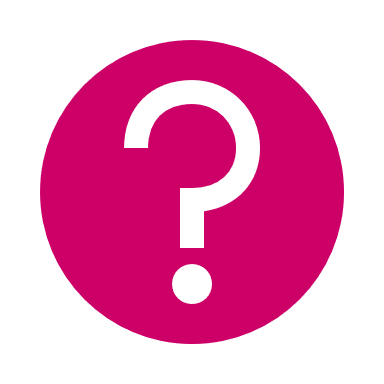 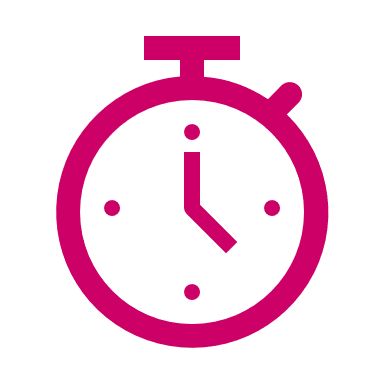 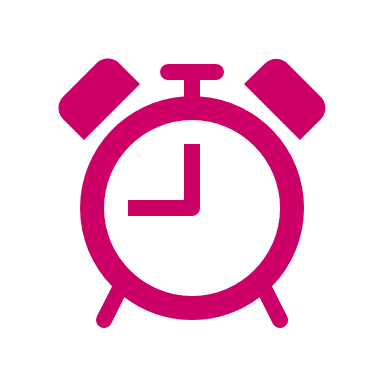 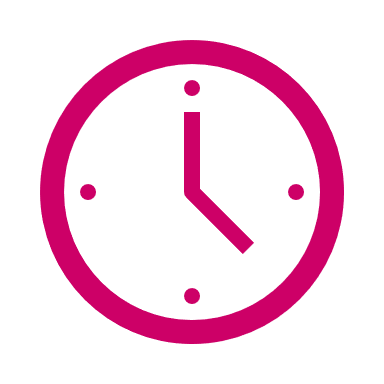 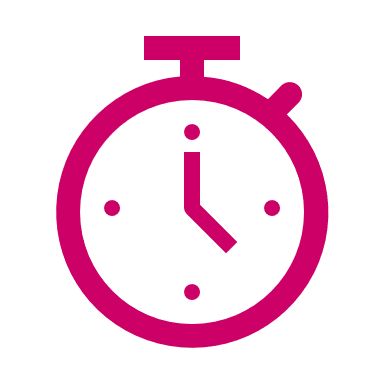 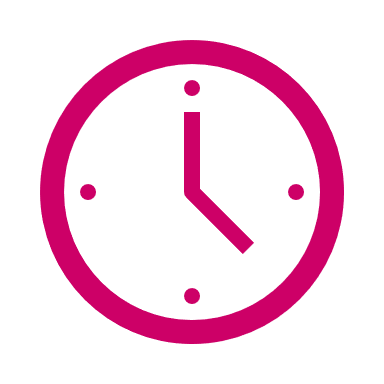 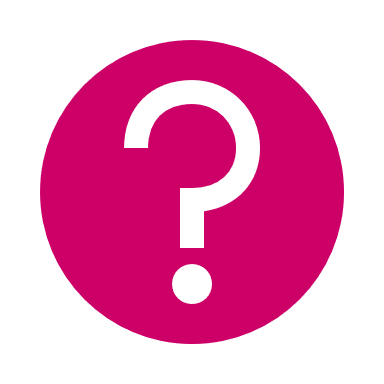 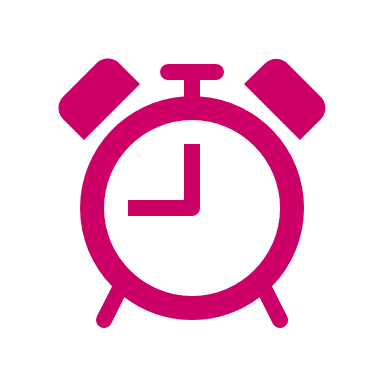 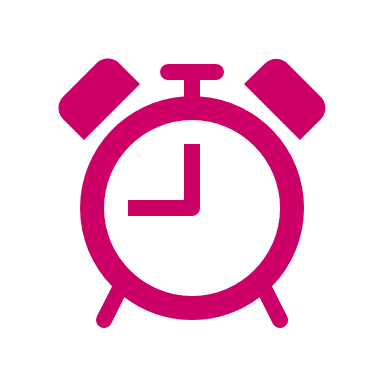 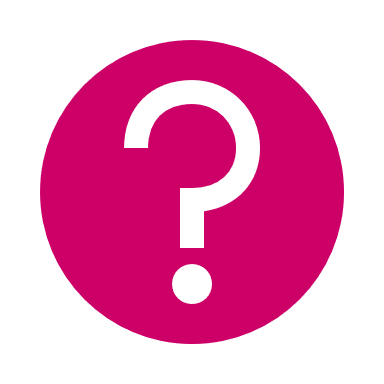 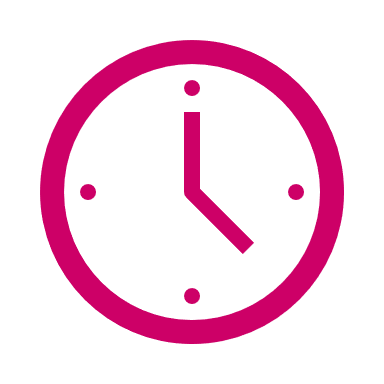 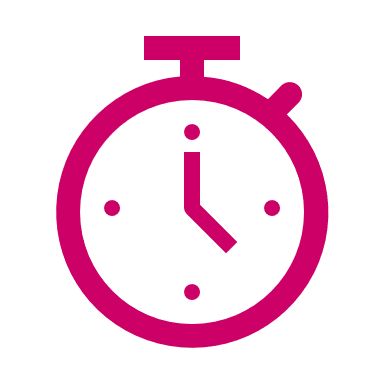 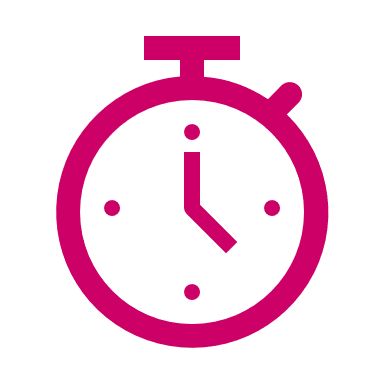 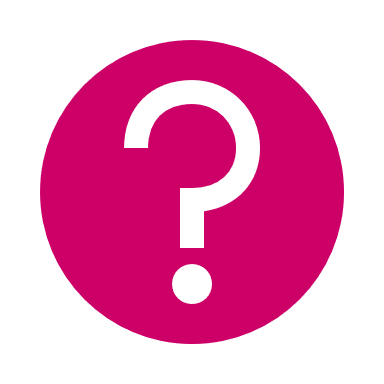 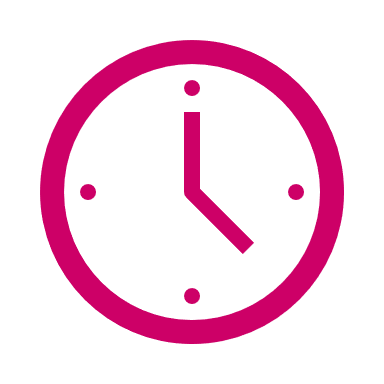 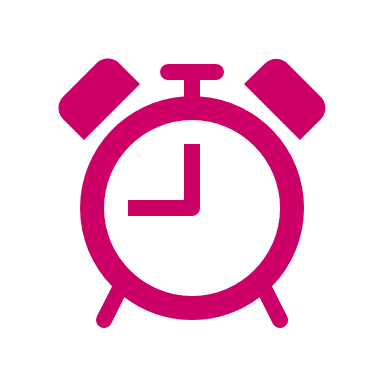 17
Czy osobiście zgodziłaby się Pan/i, aby w banku obsługiwana była przez tego typu wirtualnego doradcę (sztuczną inteligencję czyli komputer, który na podstawie rozmowy z Panem/Panią samodzielnie podejmowałby decyzje? (dane w procentach)
Badanie #finanseprzyszlosci
Robo-doradztwo
Zdecydowanie i raczej nie zgodziłoby się na obsługiwanie przez wirtualnego doradcę aż 77 proc. ankietowanych. Przeciwnego zdania jest prawie 21 proc. Badani chcą mieć zatem wpływ na podejmowane decyzje i nie ufają sztucznej inteligencji.
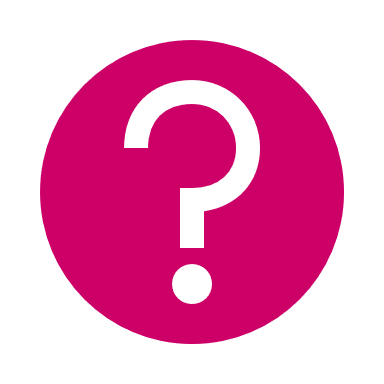 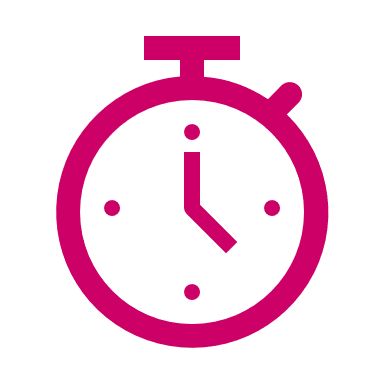 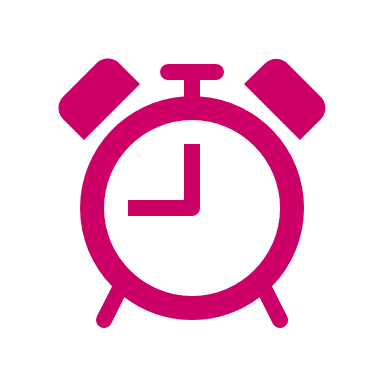 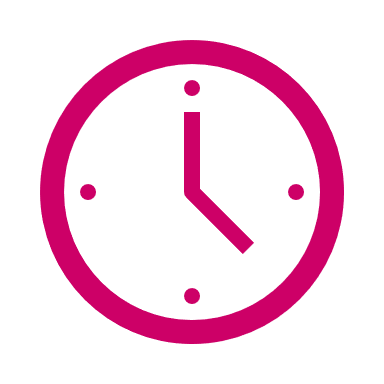 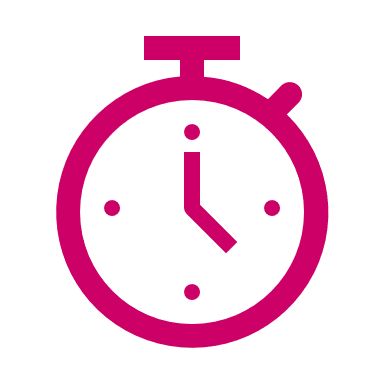 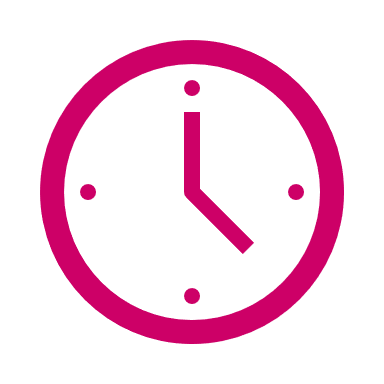 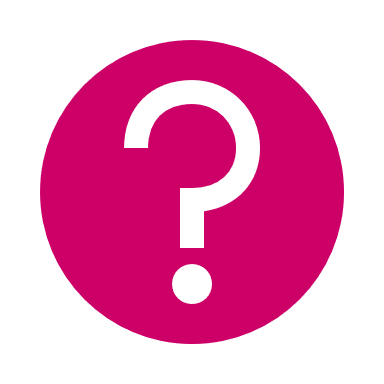 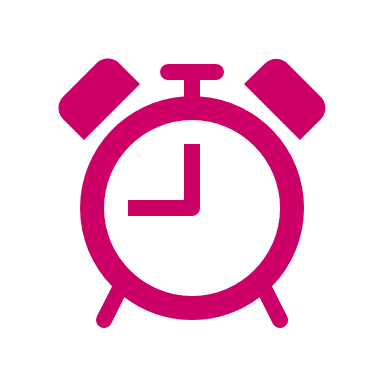 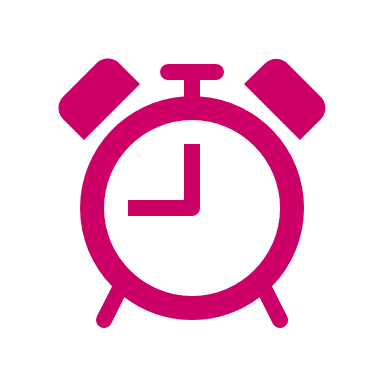 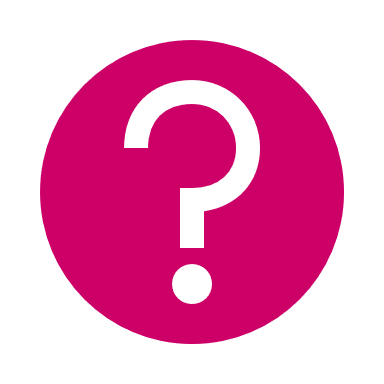 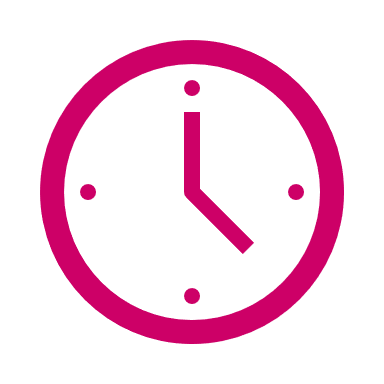 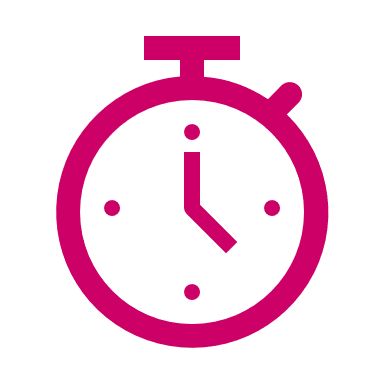 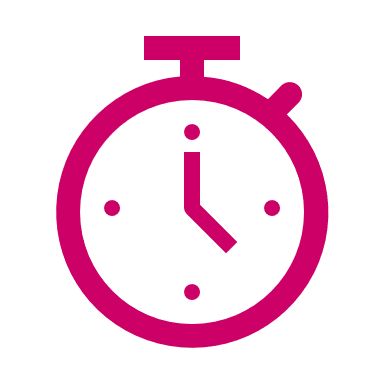 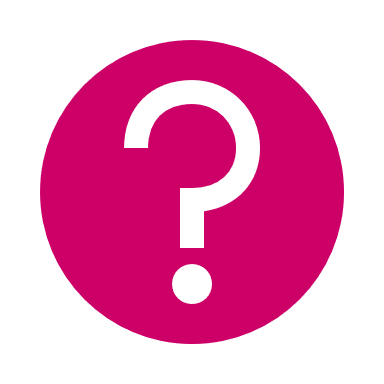 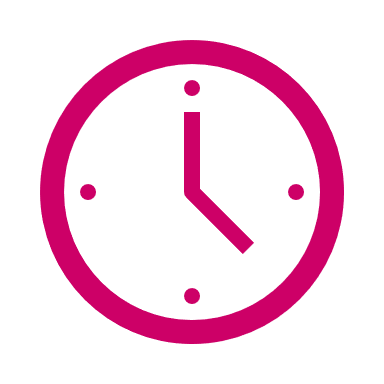 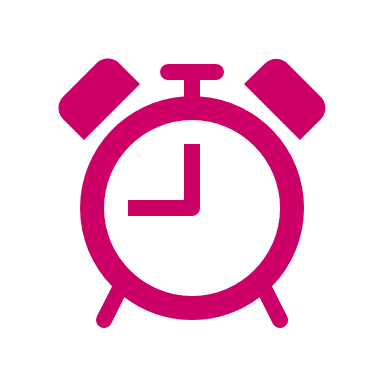 .
18
Czy osobiście zgodziłaby się Pan/i, aby w banku obsługiwana była przez tego typu wirtualnego doradcę (sztuczną inteligencję czyli komputer, który na podstawie rozmowy z Panem/Panią samodzielnie podejmowałby decyzje? (dane w procentach)
Badanie #finanseprzyszlosci
Robo-doradztwo za 10 lat
Poziom zaufania do wirtualnego doradcy zmienia się jednak wraz z postępem czasu. Za 10 lat na takie rozwiązanie zgodziłoby się ponad 36 proc. badanych. Niewiele ponad 54 proc. wciąż pozostaje przeciwnych.
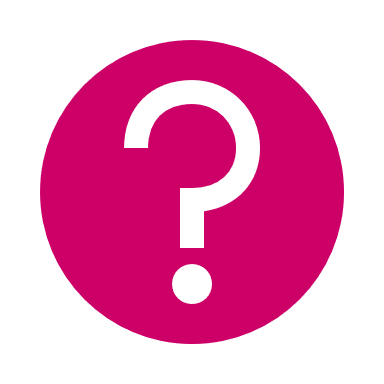 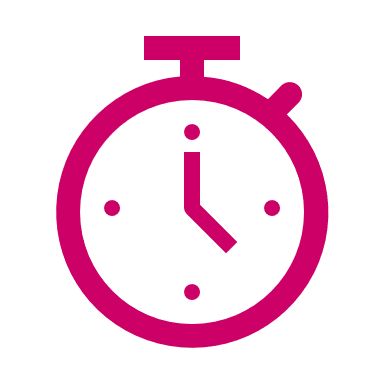 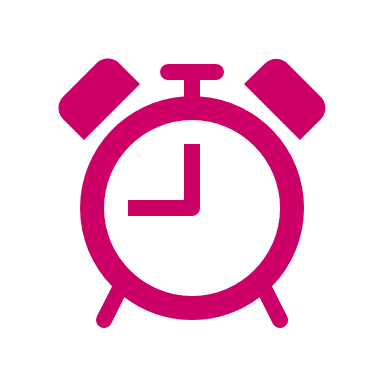 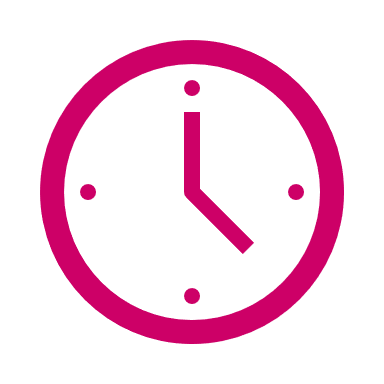 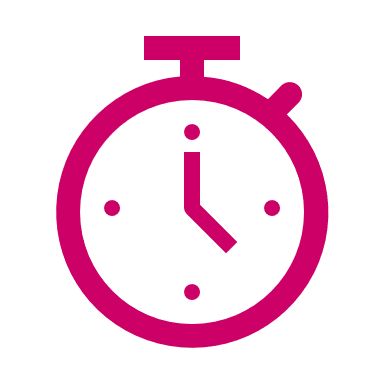 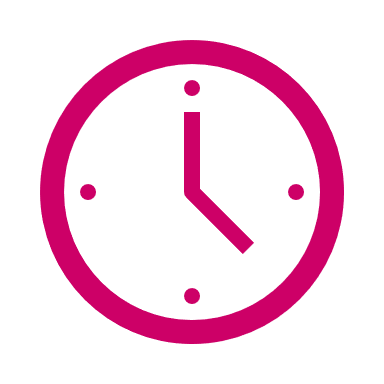 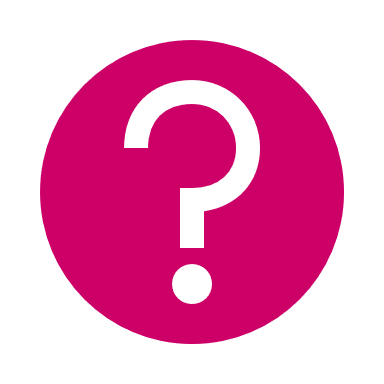 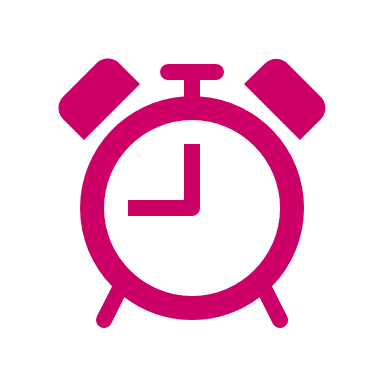 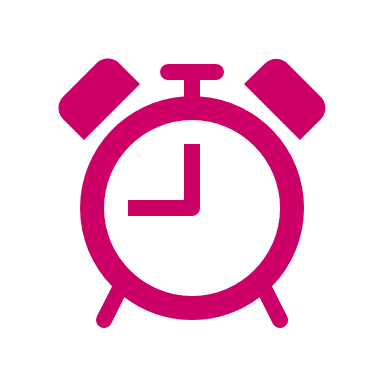 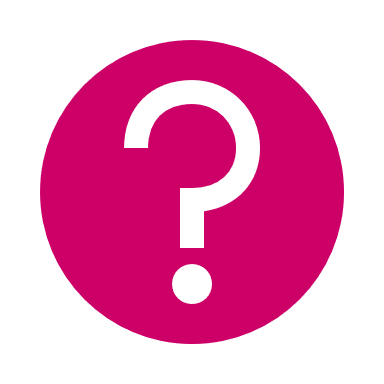 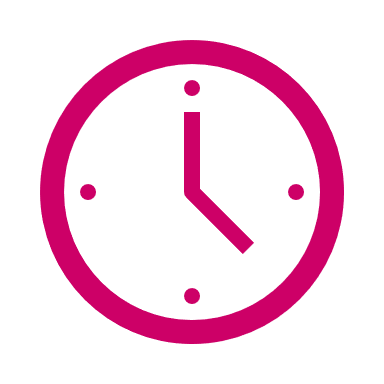 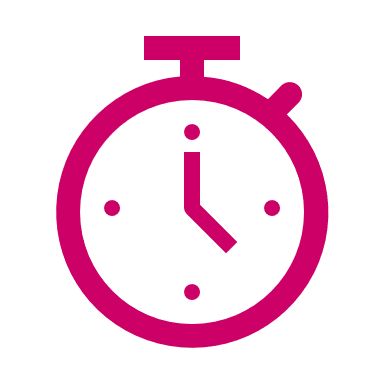 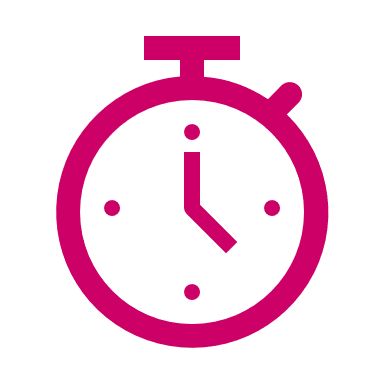 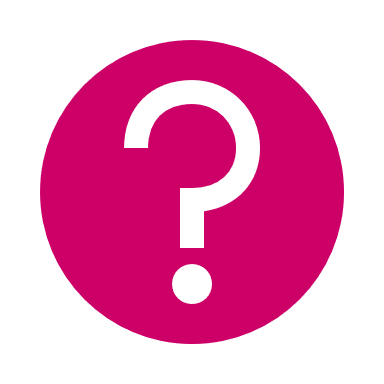 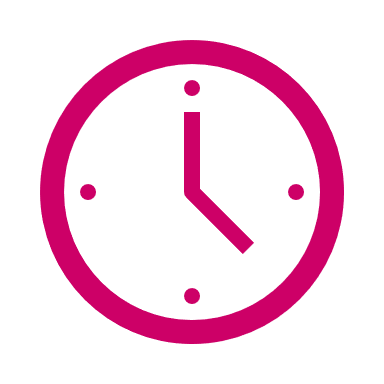 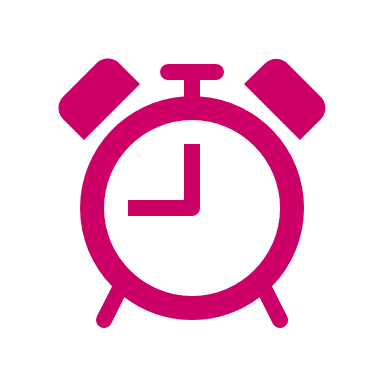 .
19
Dziękujemy za uwagę